109th South Dakota Academy of Science
Presenter – Pankaj Mehrotra

Biology and Health Science Instructor at University of the People, Pasadena, California 

Which is the best : Technology, Resources or Active Learning Activities?
04/19/2024 - Friday
Online, face to face or hybrid education
Online education is a flexible instructional environment in which learning takes place via internet.


Face to Face is an instructional environment in which learning takes place in-person.


Hybrid is an instructional environment in which learning takes place via internet and face to face.
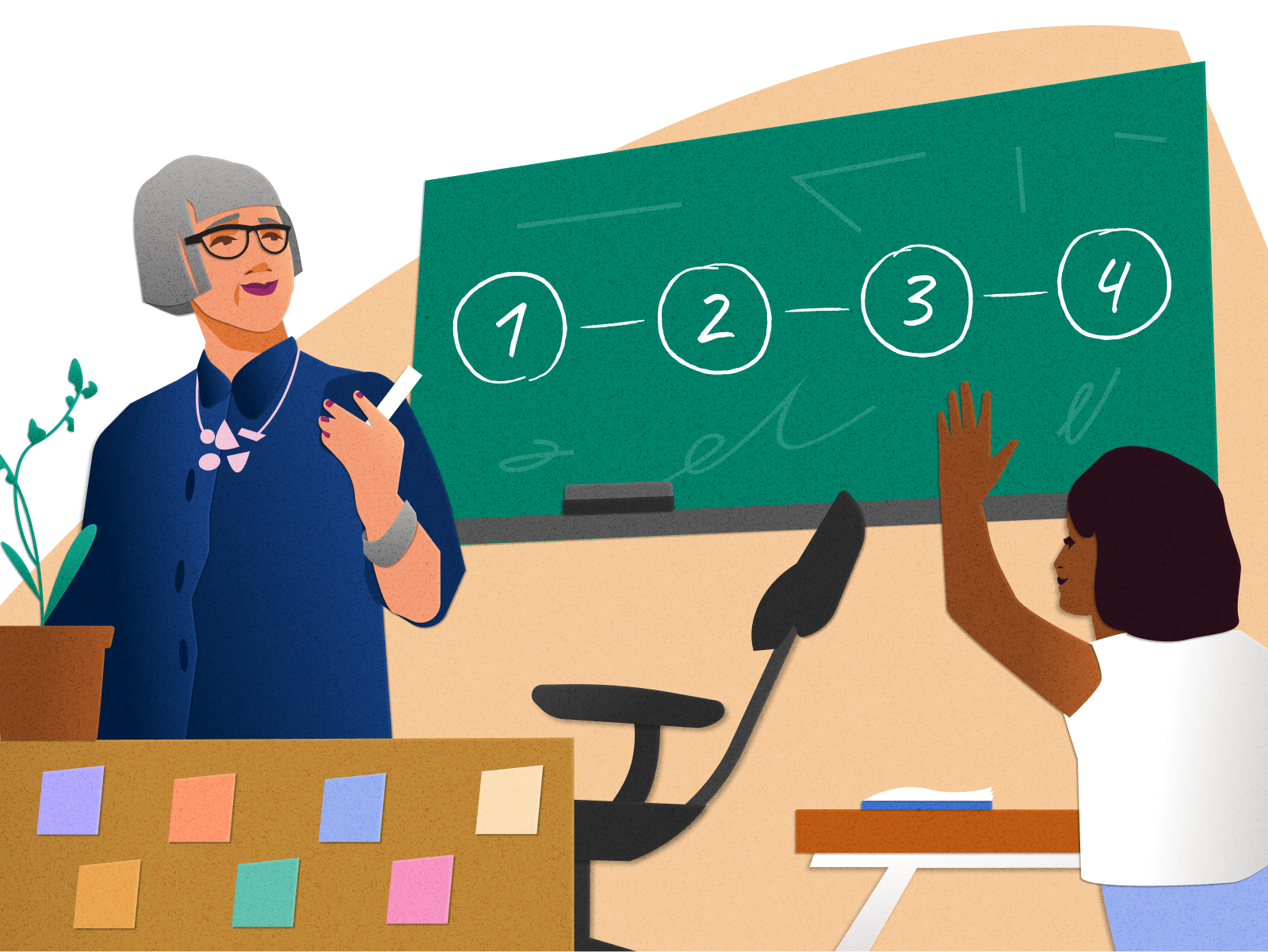 Hybrid is an instructional environment in which learning takes place via internet and face to face.
Learning Spaces
Learning spaces where interaction takes place between students-professors and students-students.
Face to Face Learning Spaces
Hybrid Learning Spaces
Online Learning Spaces
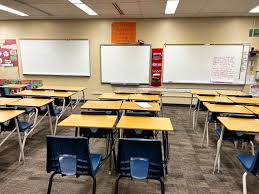 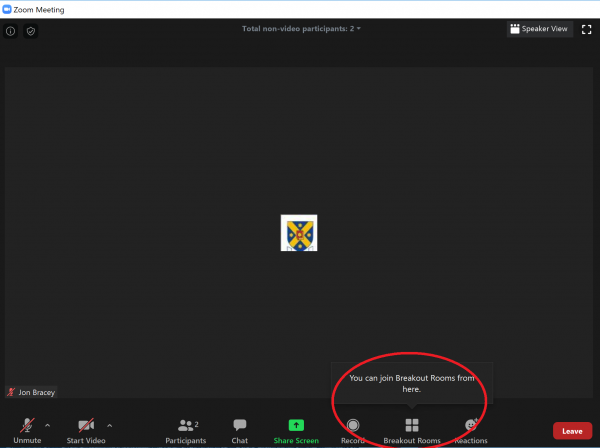 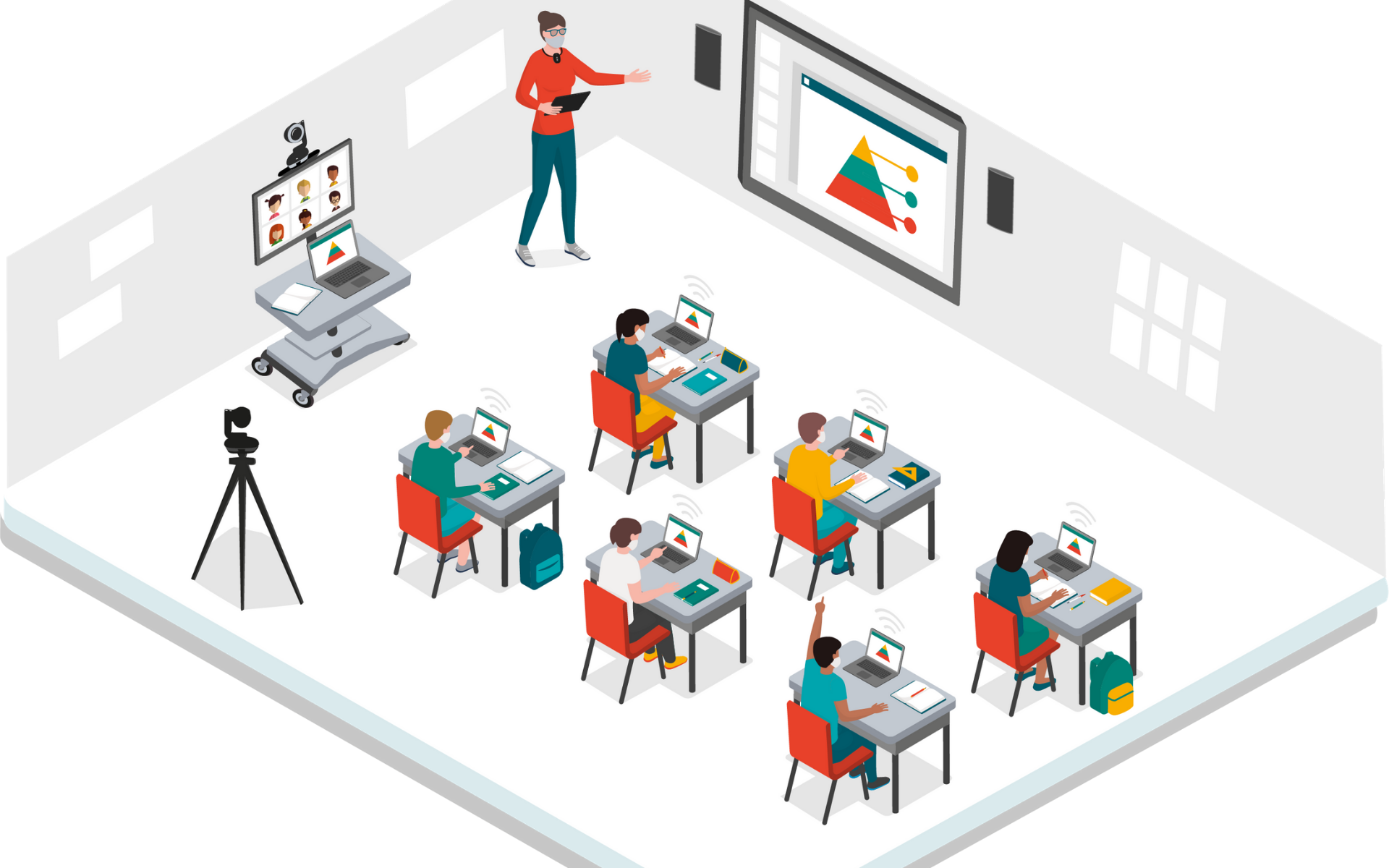 Major Learning Spaces - Learning spaces where interaction takes place between students-professors and students-students

Minor Learning Spaces - Learning spaces where interaction takes place between students-professors.
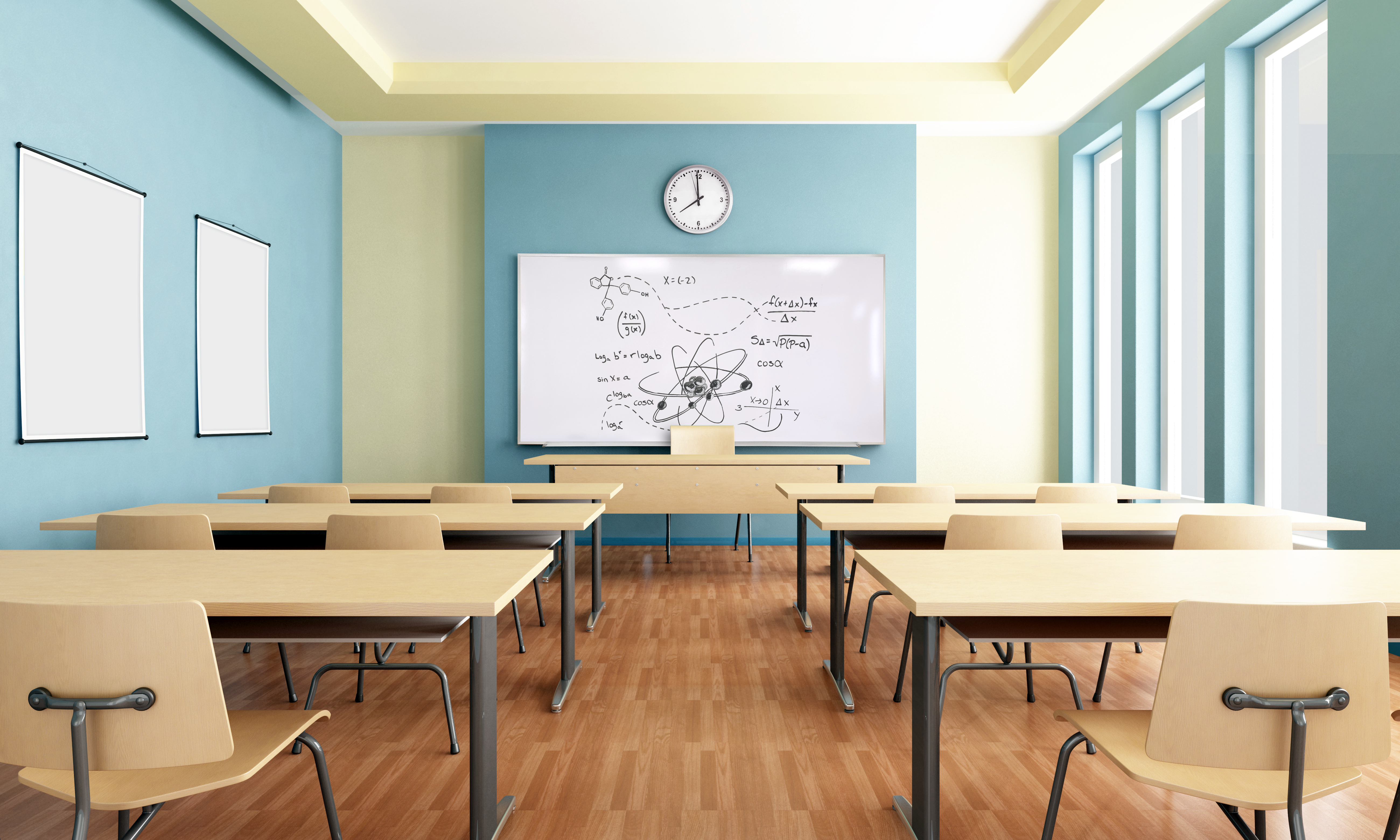 Breakout rooms
Online Education : Asynchronous & Synchronous
Asynchronous learning - Interaction between students-students and students-professor without live instructions.

Learning Spaces in asynchronous environment - discussion forum, learning journal assignment, quizes and written assignment.
Messages

Minor Learning Space
Discussion Forum

Major Learning Space

Minor Learning Space
Minor Learning Space
Quiz
Assignment : Learning Journal & Written Assignment
Synchronous learning
Synchronous learning - Interaction between students-students and students-professor with live instructions.

Learning Spaces in synchronous environment - Zoom main room, zoom chat and breakout room.
Zoom Breakout room
Major Learning Space
Zoom Main Room
Minor and Major Learning Space
Zoom Main Room Chat
Minor Learning Space
Learning
Active Learning Activities
Technology
Resources
Projector - Power Point slides
White Board
Sideboard.
Simulation, Google Doc, Google Sheet, Jamboard and Google Power Point.
Individual, group and collective learning.
Active Learning Activities in Science Learning Spaces (SLS)
Individual, group and collective learning activities
Peer Learning enhances Learning in Major Learning Spaces
Think-Pair-Share
Stump your partner
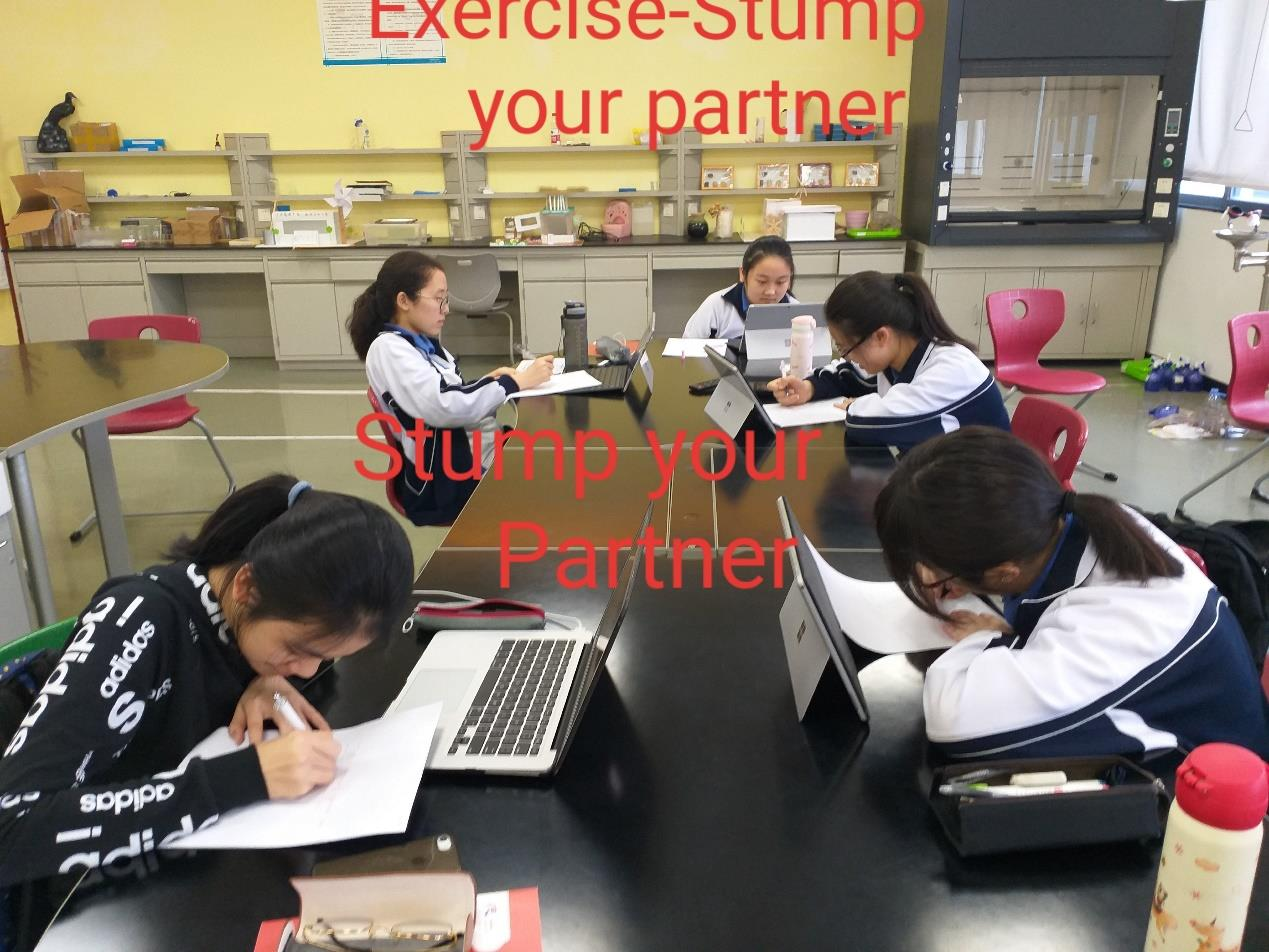 Catch-Up
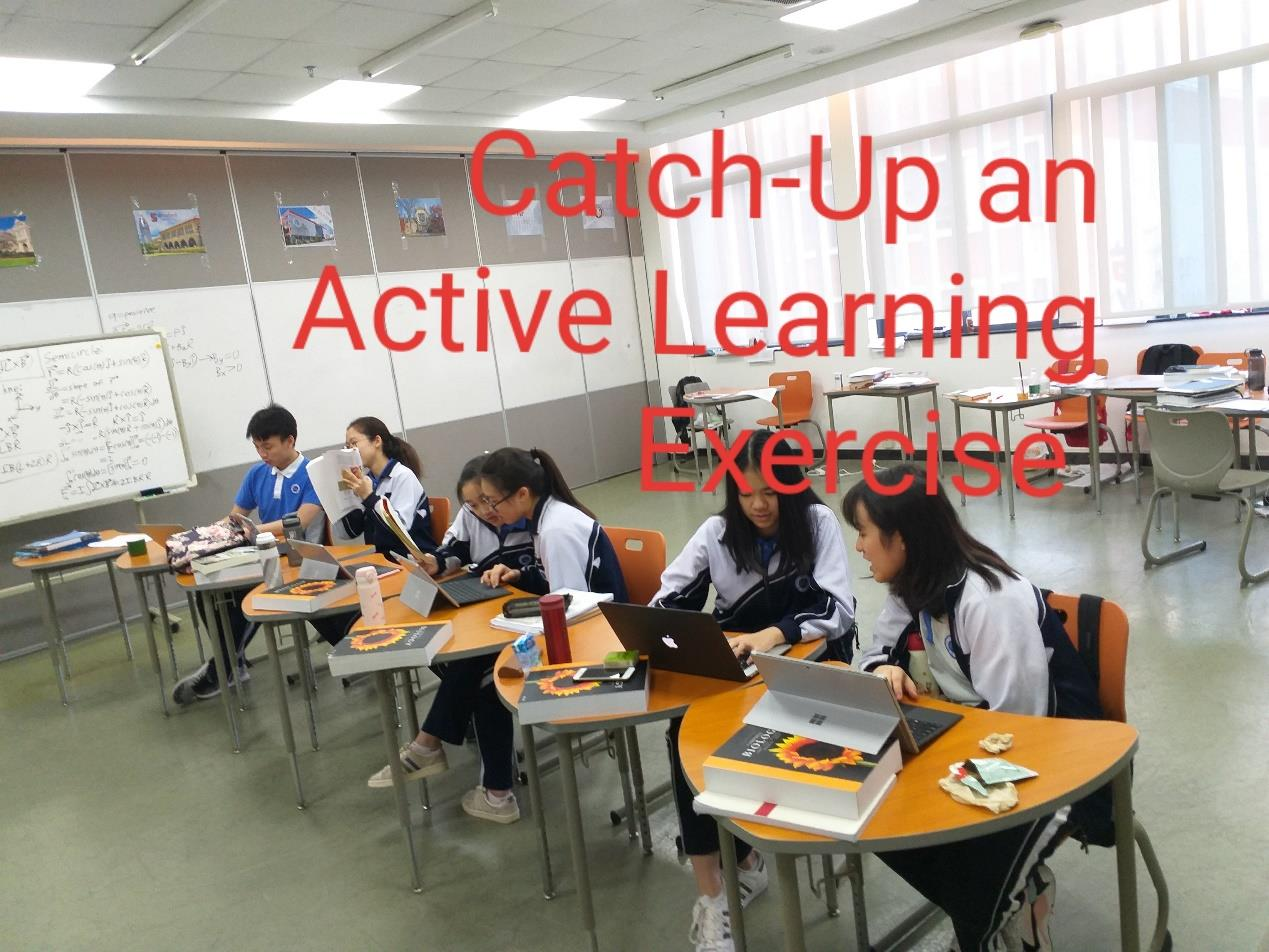 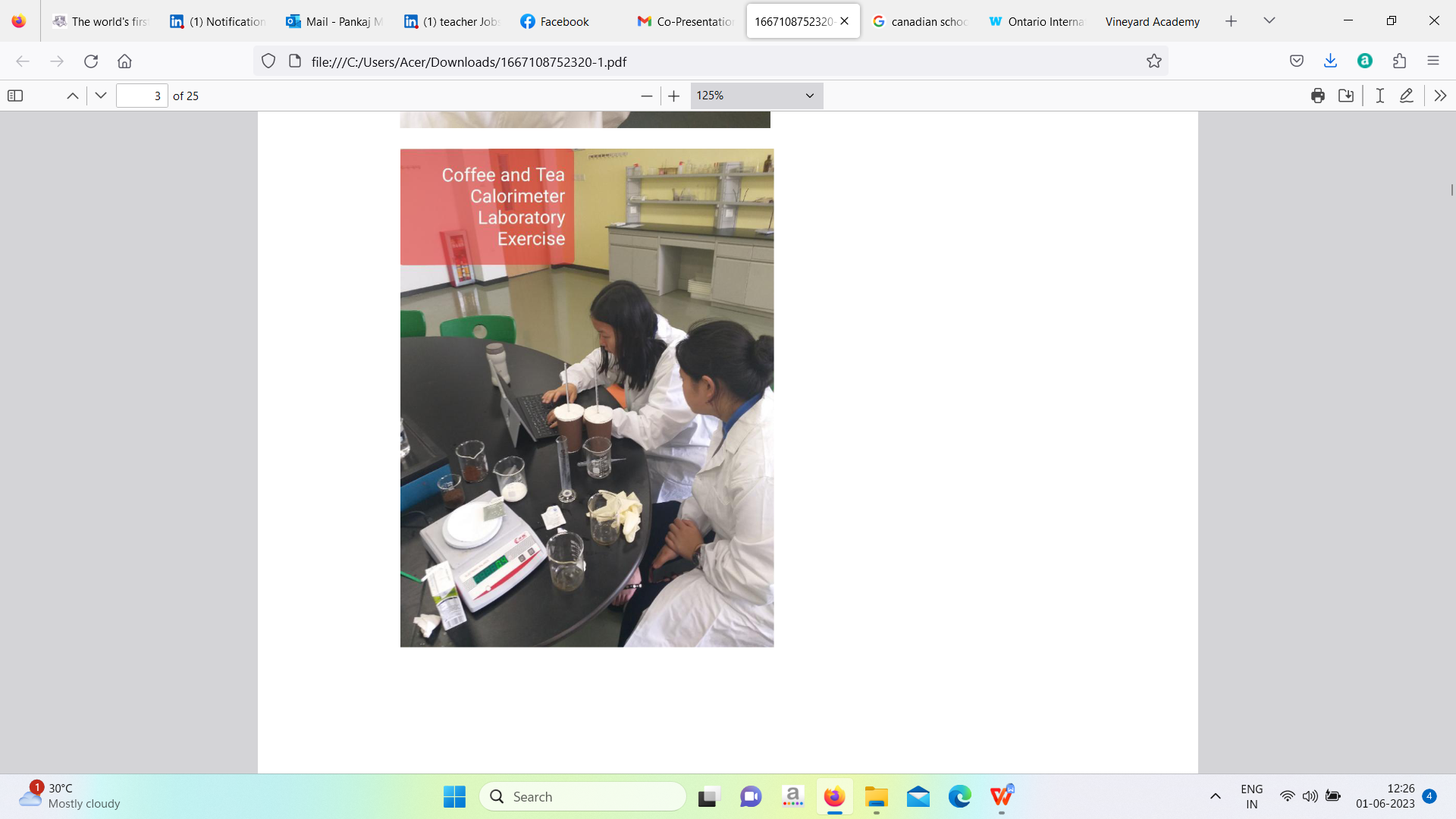 Write-Pair-Share
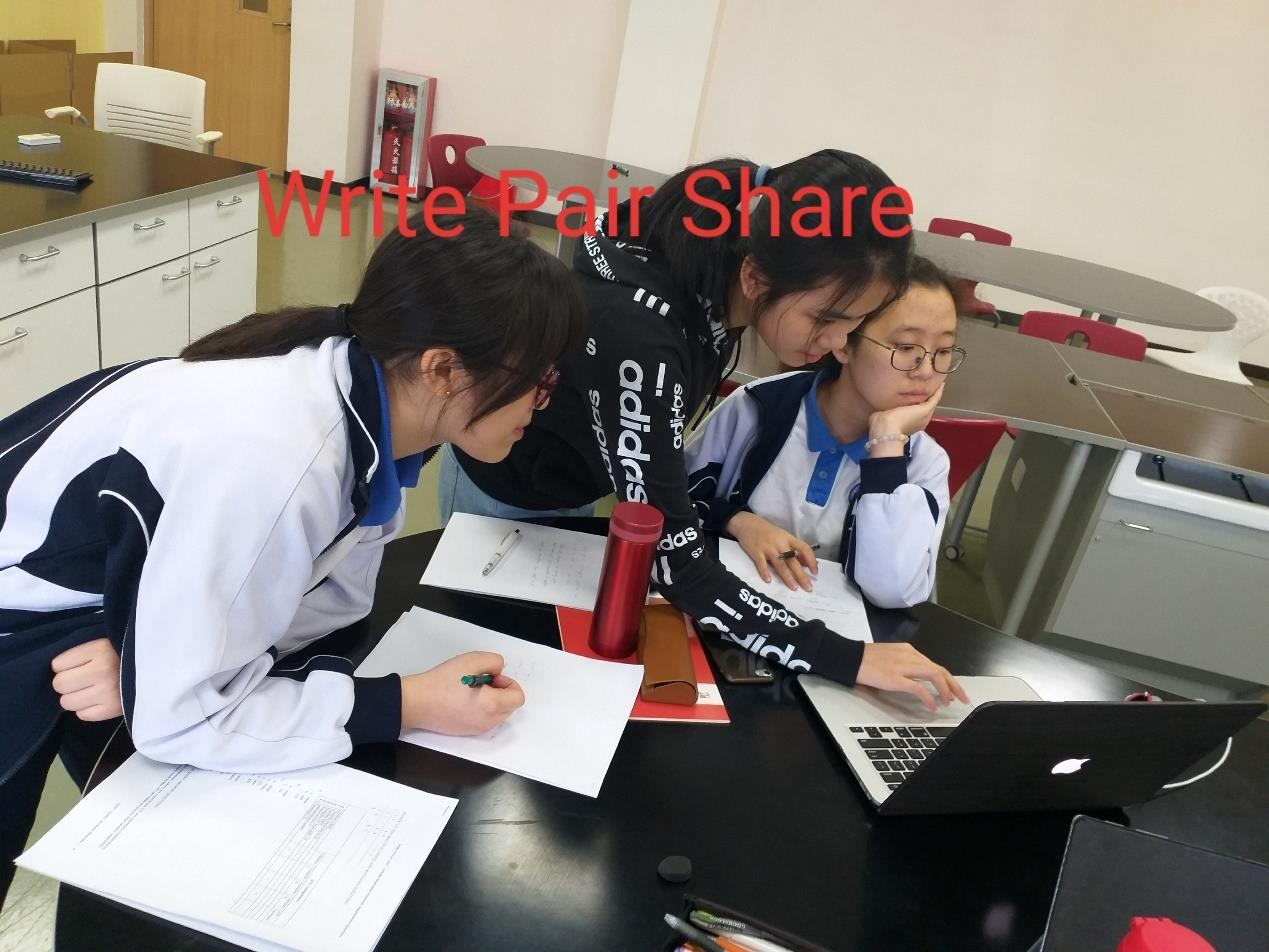 Individual Learning activities enhances learning in Major Learning Space
One Sentence Summary
Multiple Choice Questions
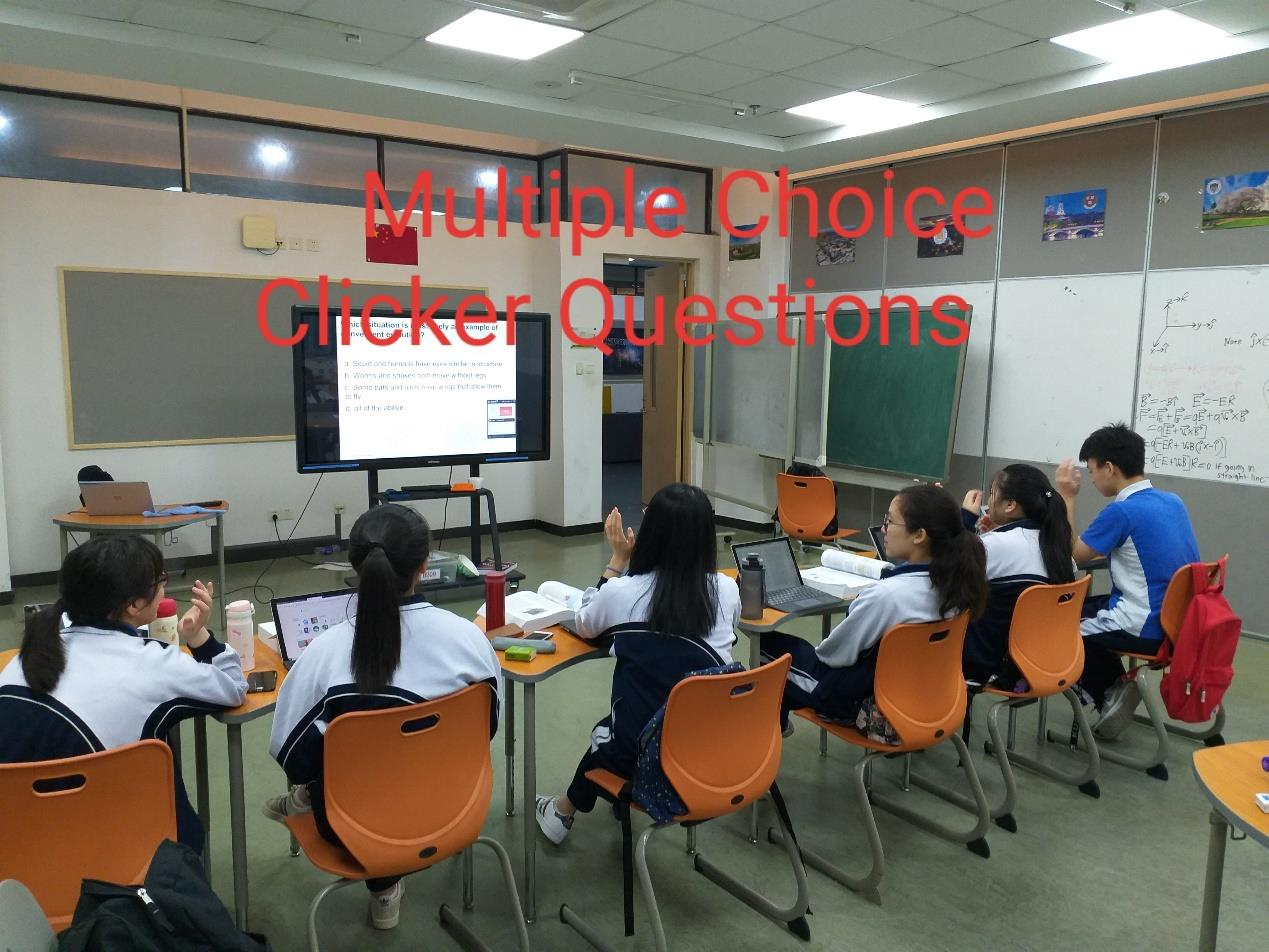 Muddiest Point
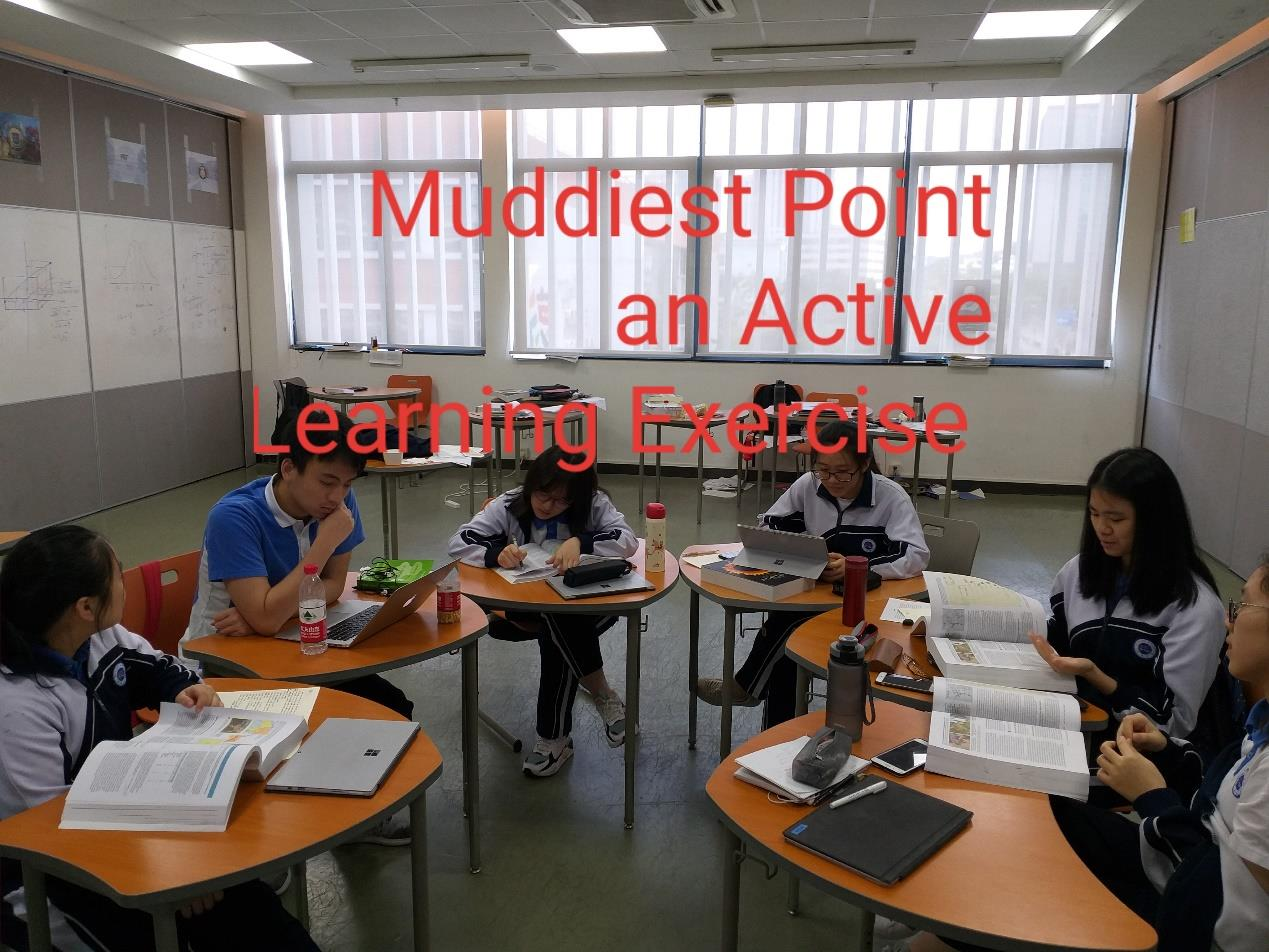 Group Learning activities enhances learning in Major Learning Space
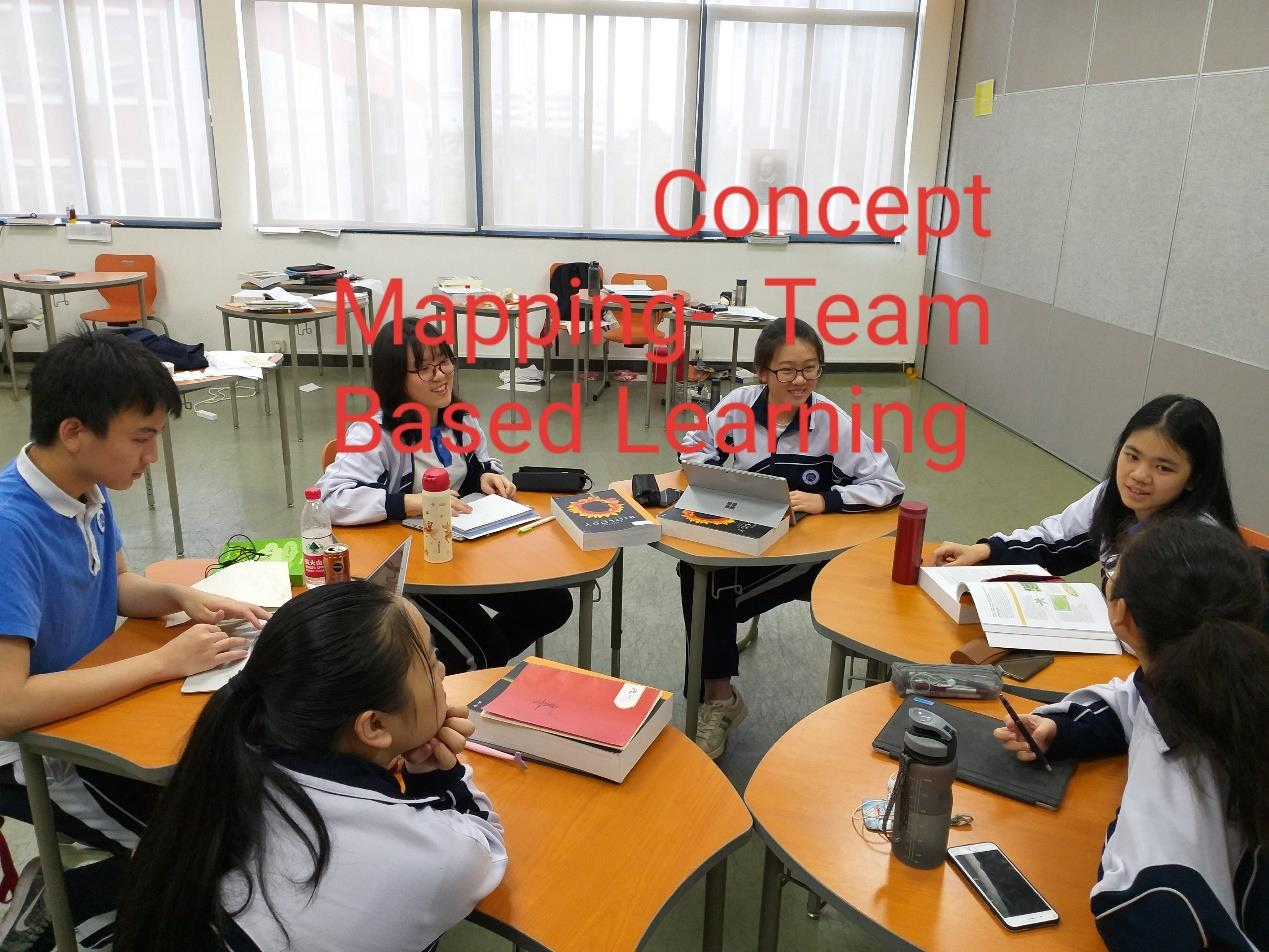 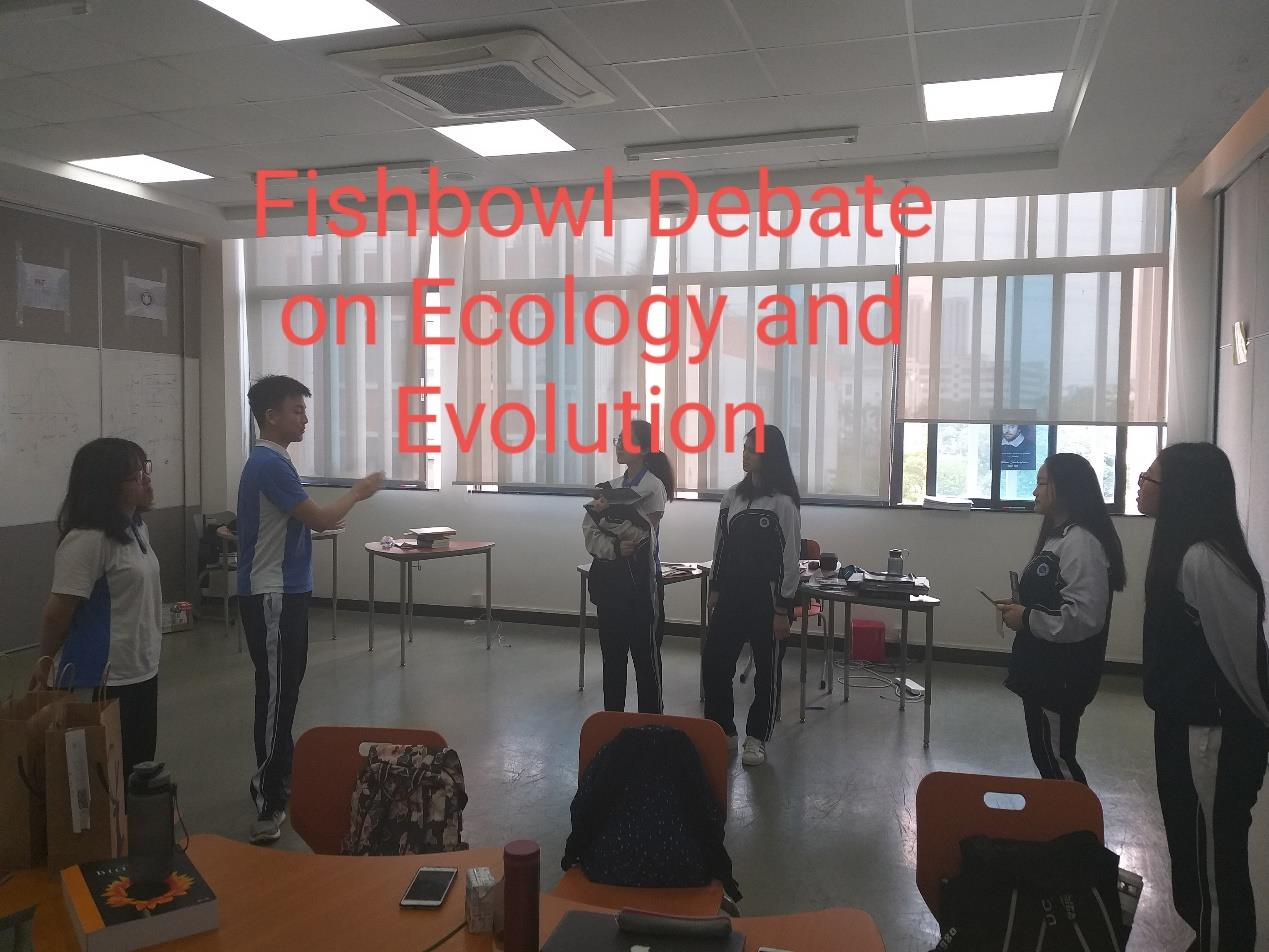 Individual learning and Group learning activities enhances learning in Minor Learning Space
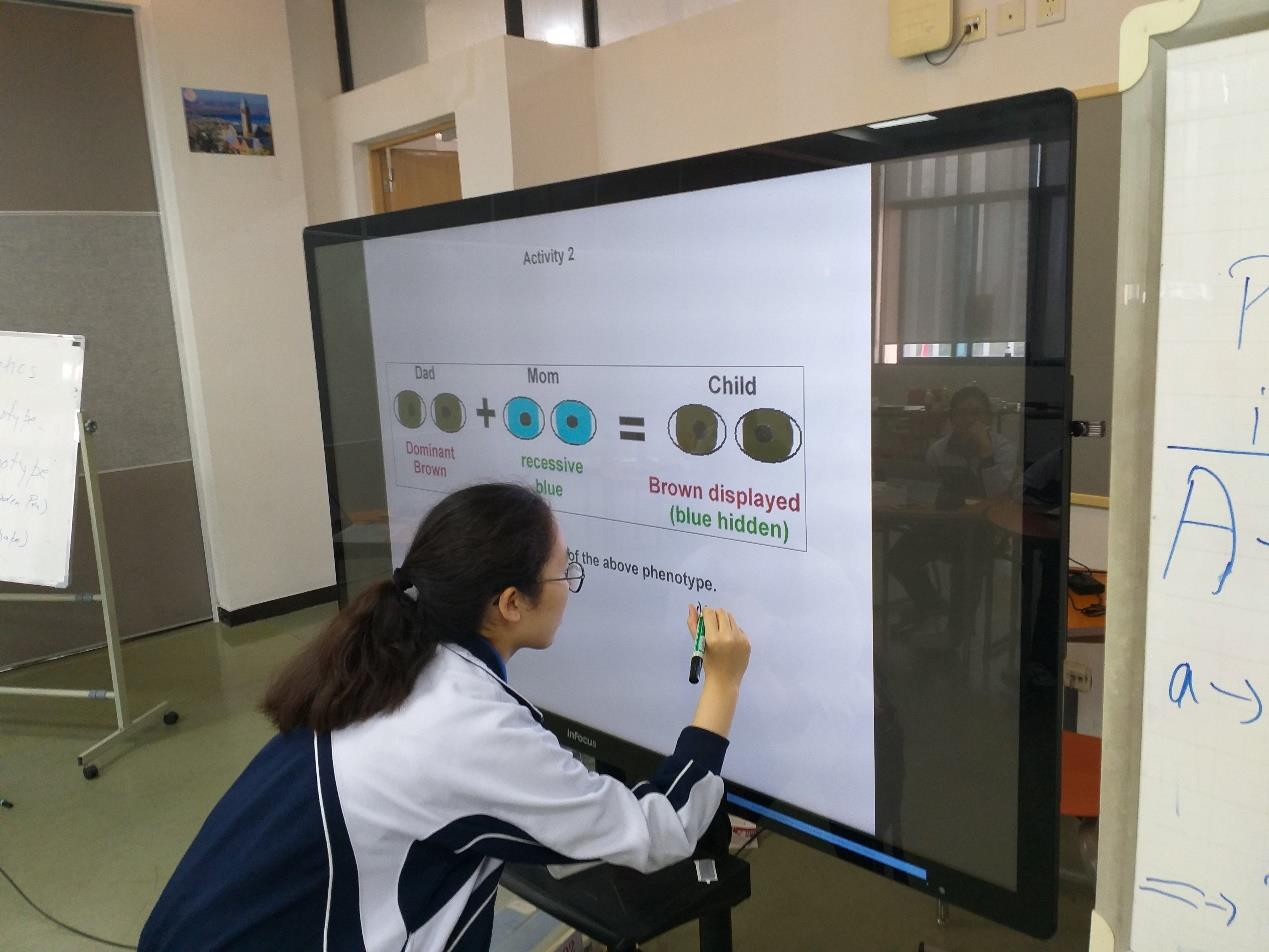 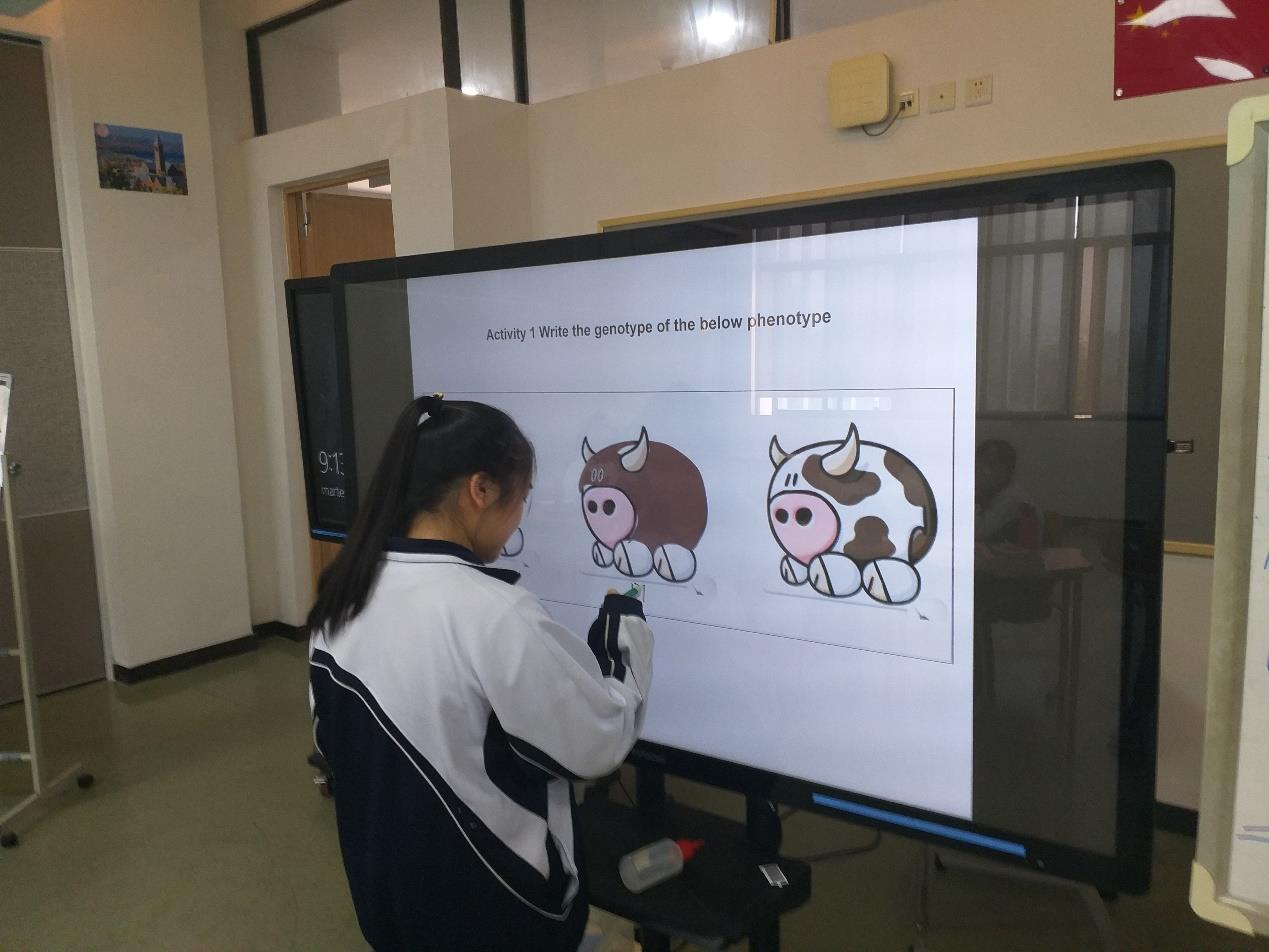 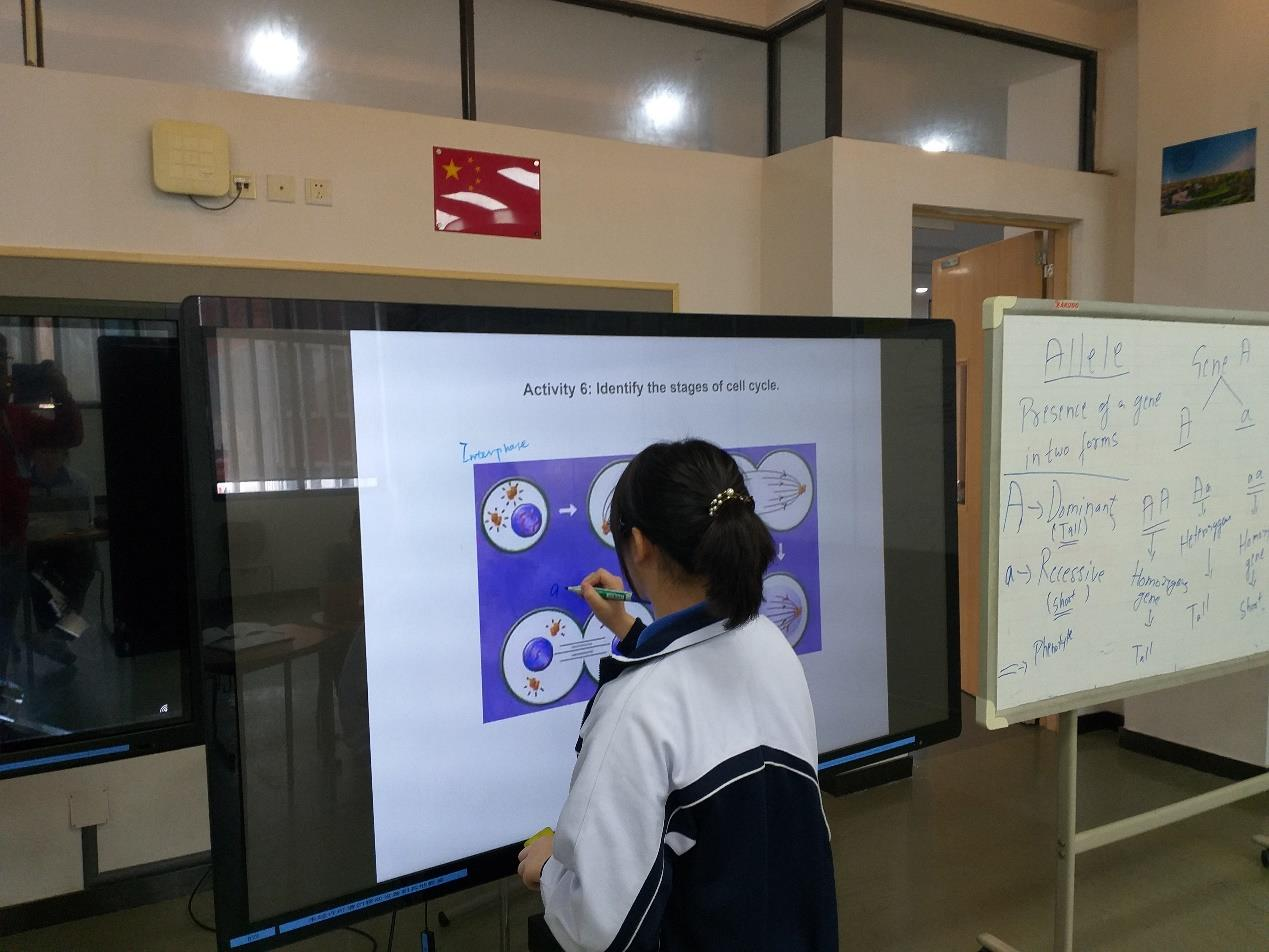 Identify and Interpret - Individual
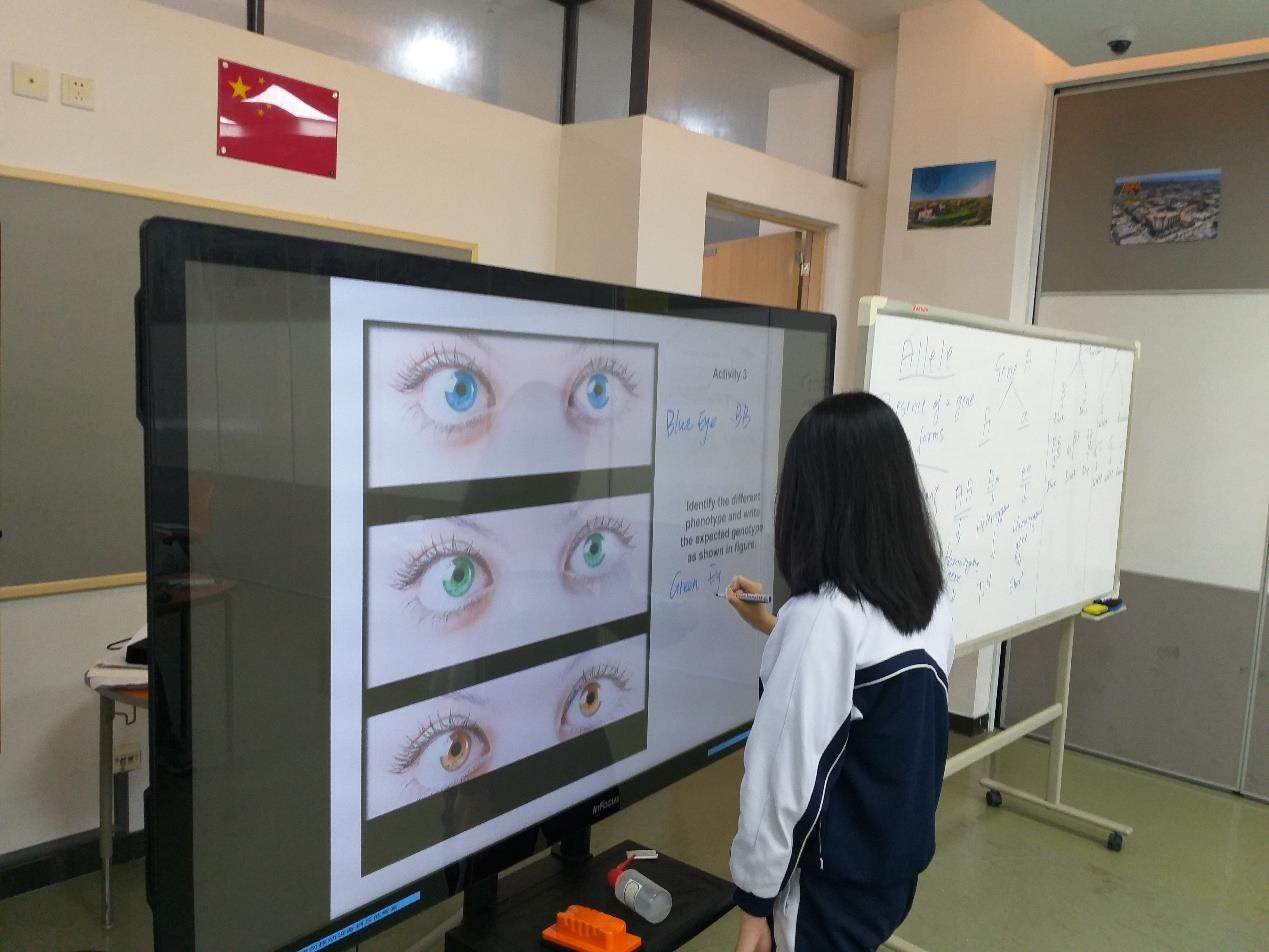 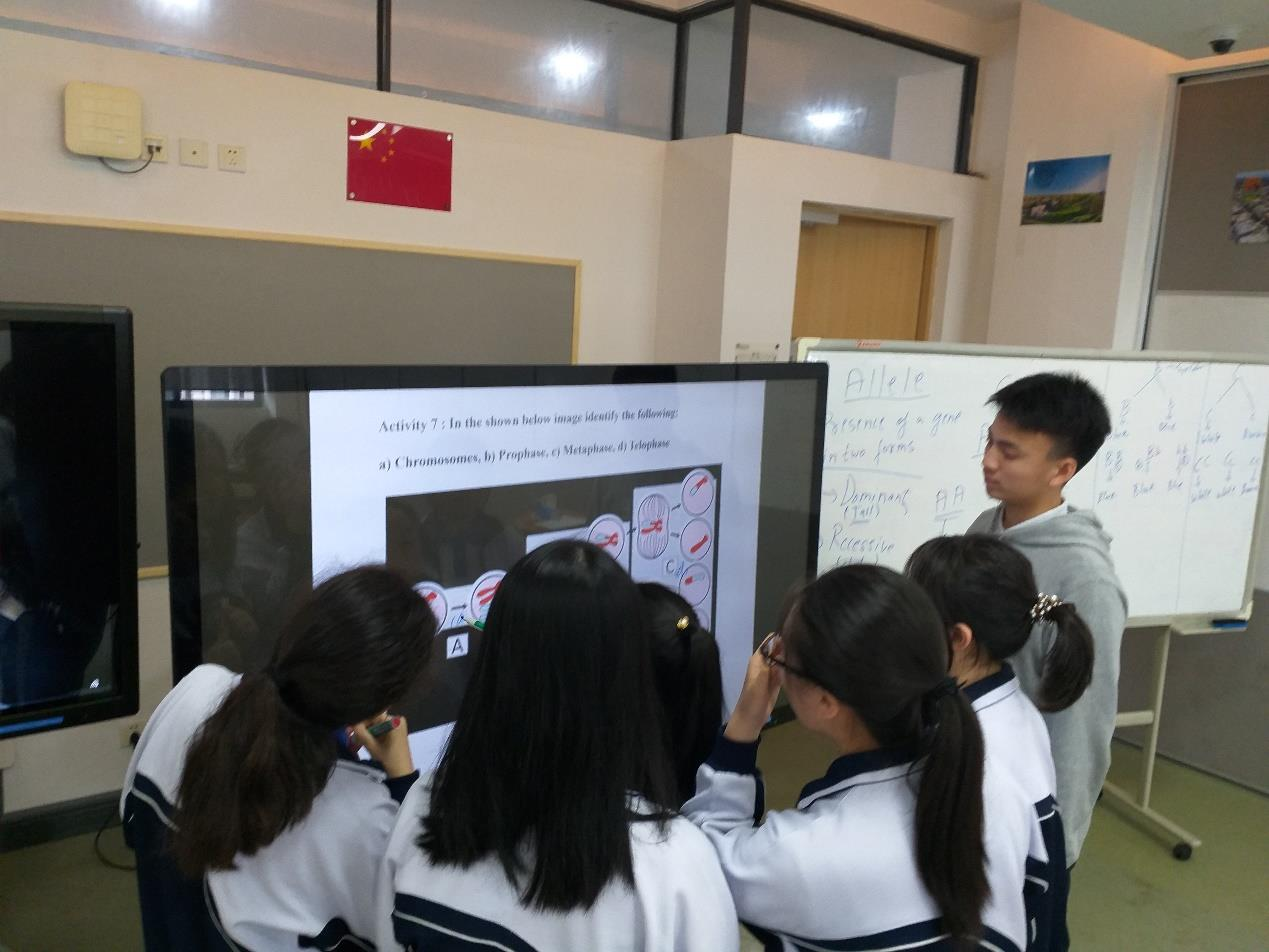 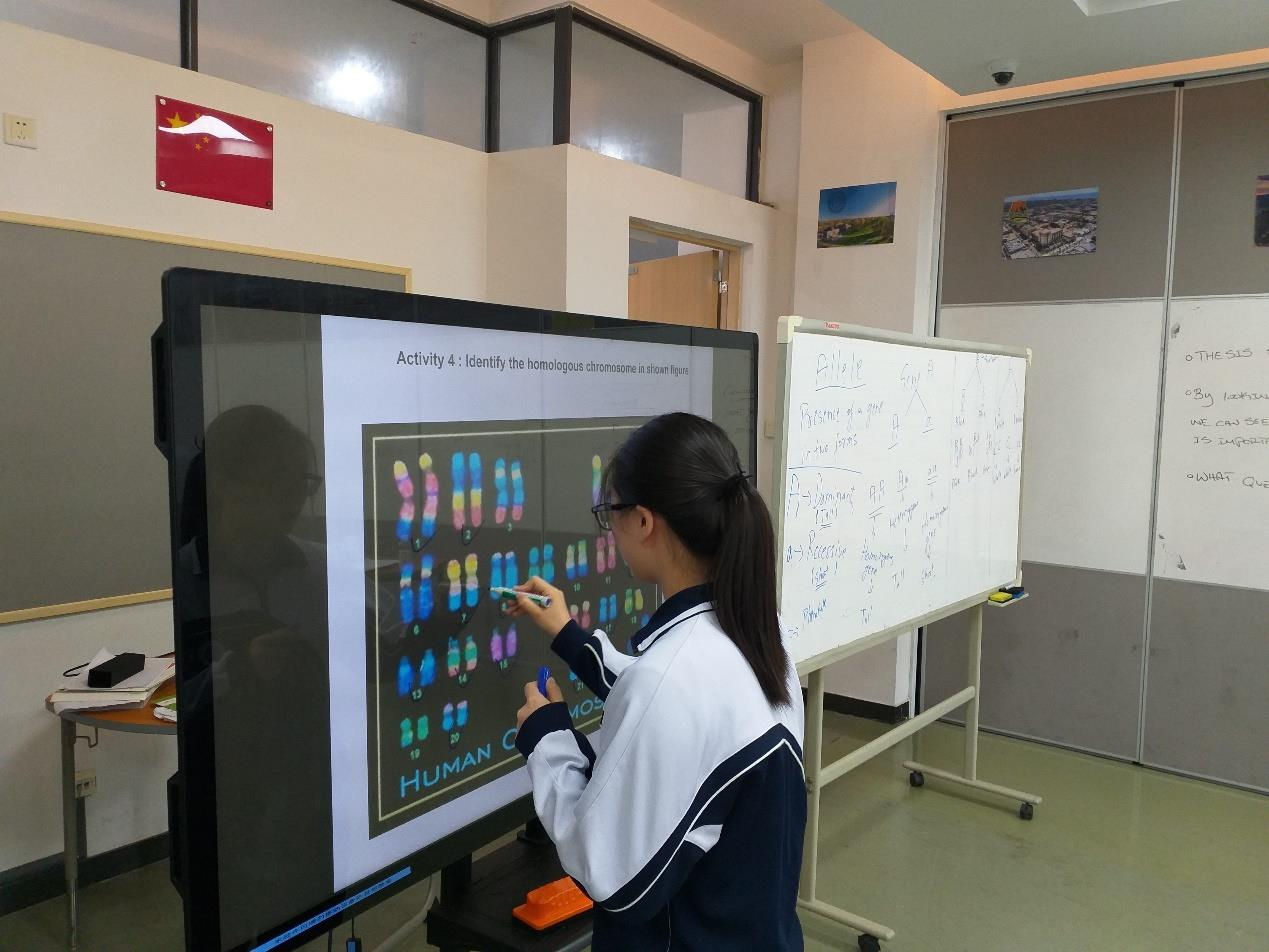 Major  Learning Space
Identify and Interpret - Group
Summary
Integration of learning activities in Major Learning Spaces are more important for advancement science learning outcomes in-person courses.
Synchronous Learning Environment
Zoom Main Room

Discussion, Dialogue and Debate
Zoom Chat

Independent Learning Activities – One sentence summary, one word story, think-write-share, muddiest point and Clicker questions.
Zoom Breakout Room

Peer Learning and Collaborative Learning Activities.
Asynchronous Learning Environment
Discussion Forum

Peer Learning and Collective Learning
Discussion Forum

Peer Learning and Collective Learning
Discussion Forum

Peer Learning and Collective Learning
Integration of learning activities in Major Learning Spaces and Minor Learning Spaces are dependent upon type of learning activity as they differentially enhances science learning outcomes in synchronous learning environment.

Site of integration of learning activity is more important in asynchronous learning outcome regardless of major learning space and minor learning space.
Resources in Science Learning Spaces (SLS)
White board, any educational material, research article, textbook and worksheet.
Major and Minor Learning Space - Outside Lecture Room
National Geographic Society - BIO BLITZ- Observe, Measure, Record and Identify
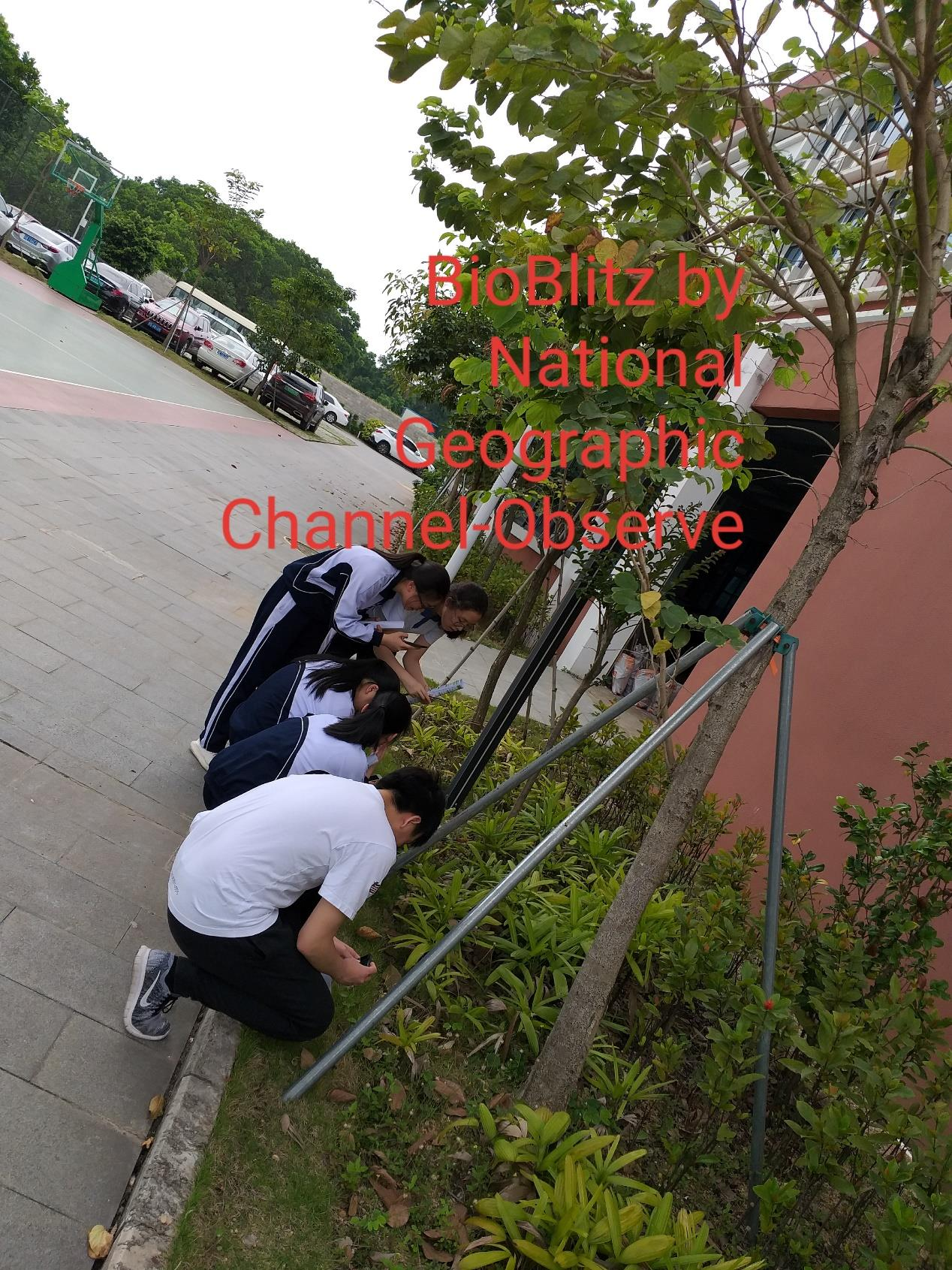 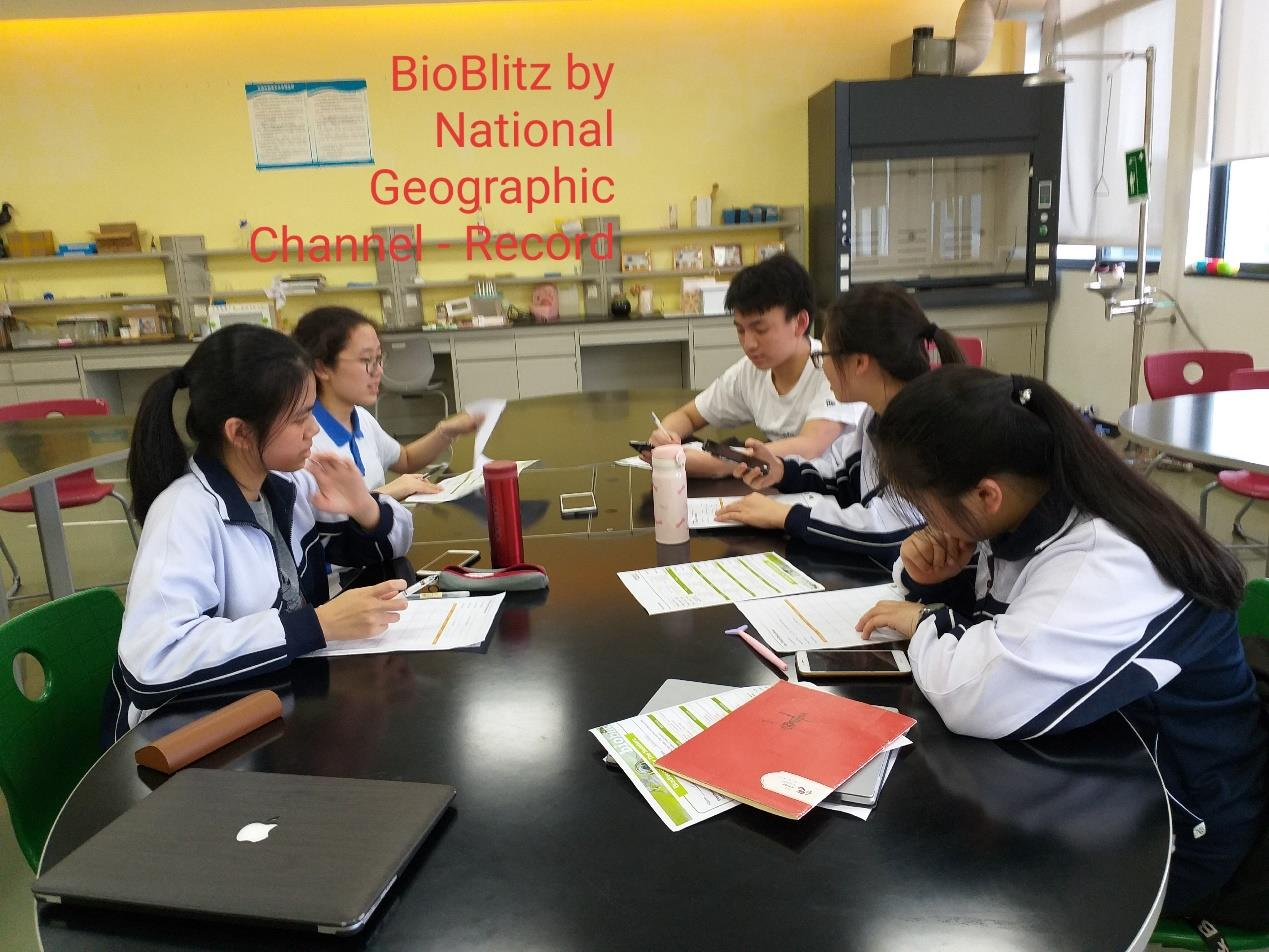 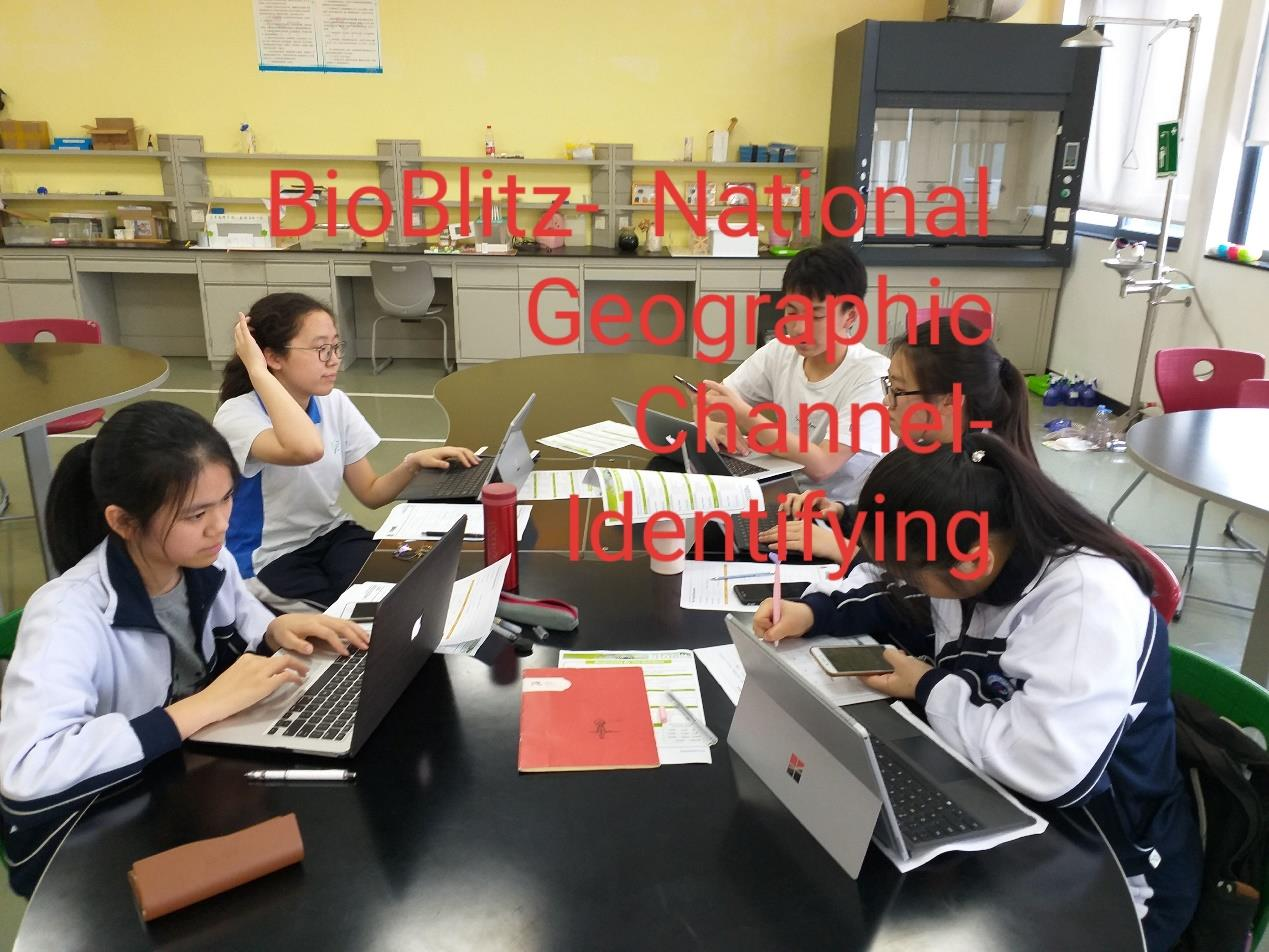 Individual work
Peer work
Group work
External Resource enhances student learning outcomes
Team Based Learning - Student observe, measure, record, calculate and discuss - STEM
Standing Board
Educational material
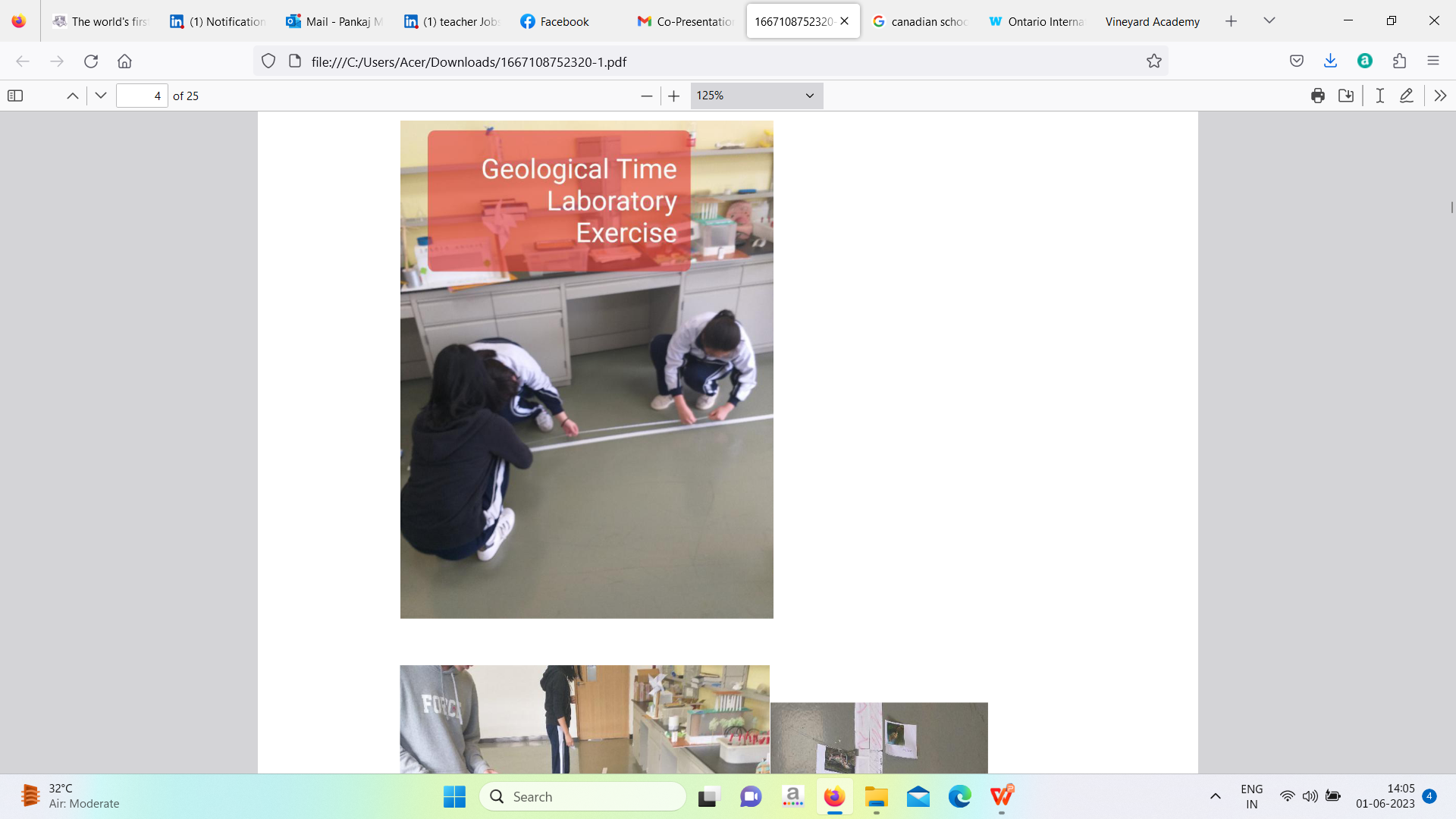 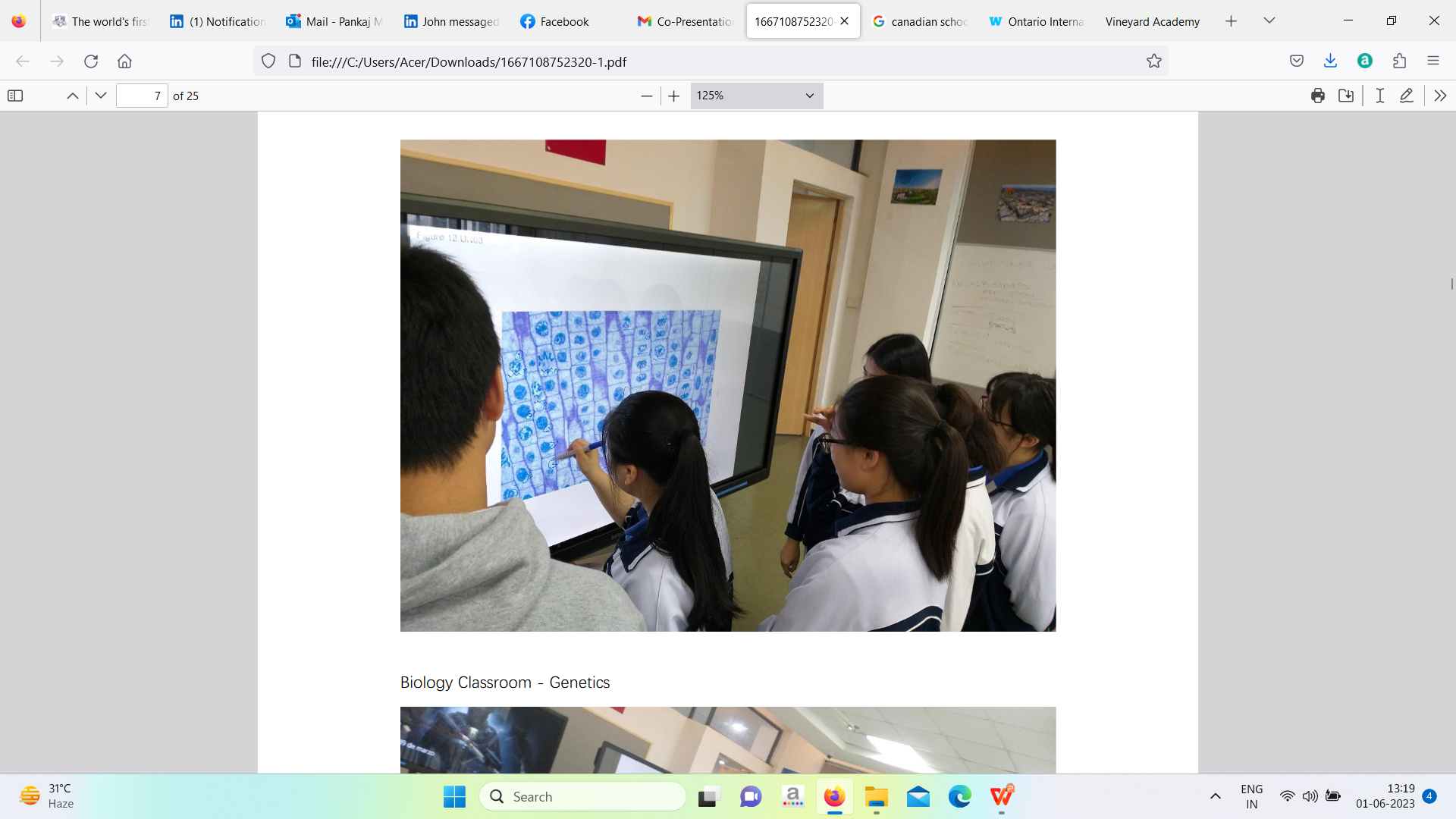 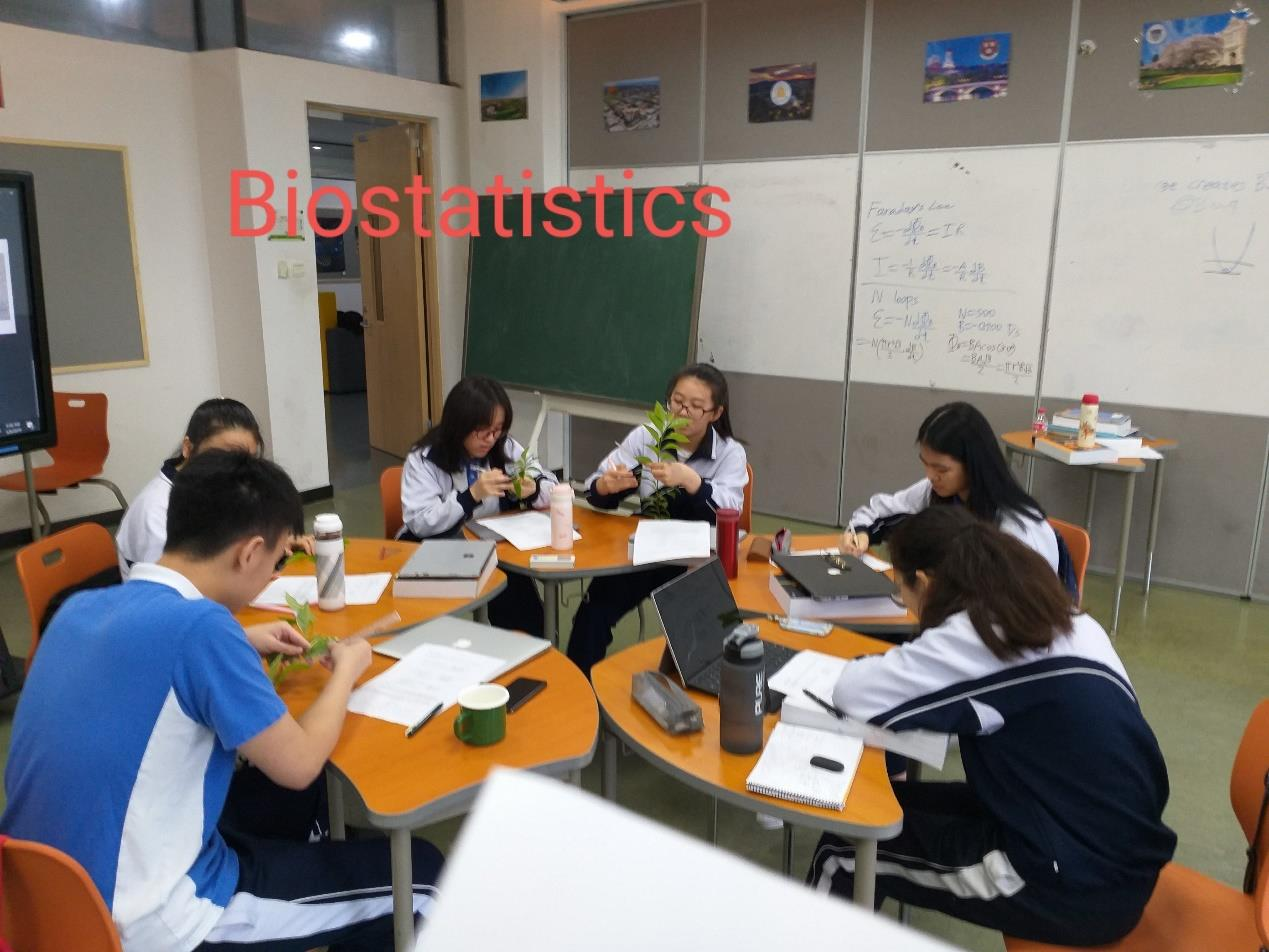 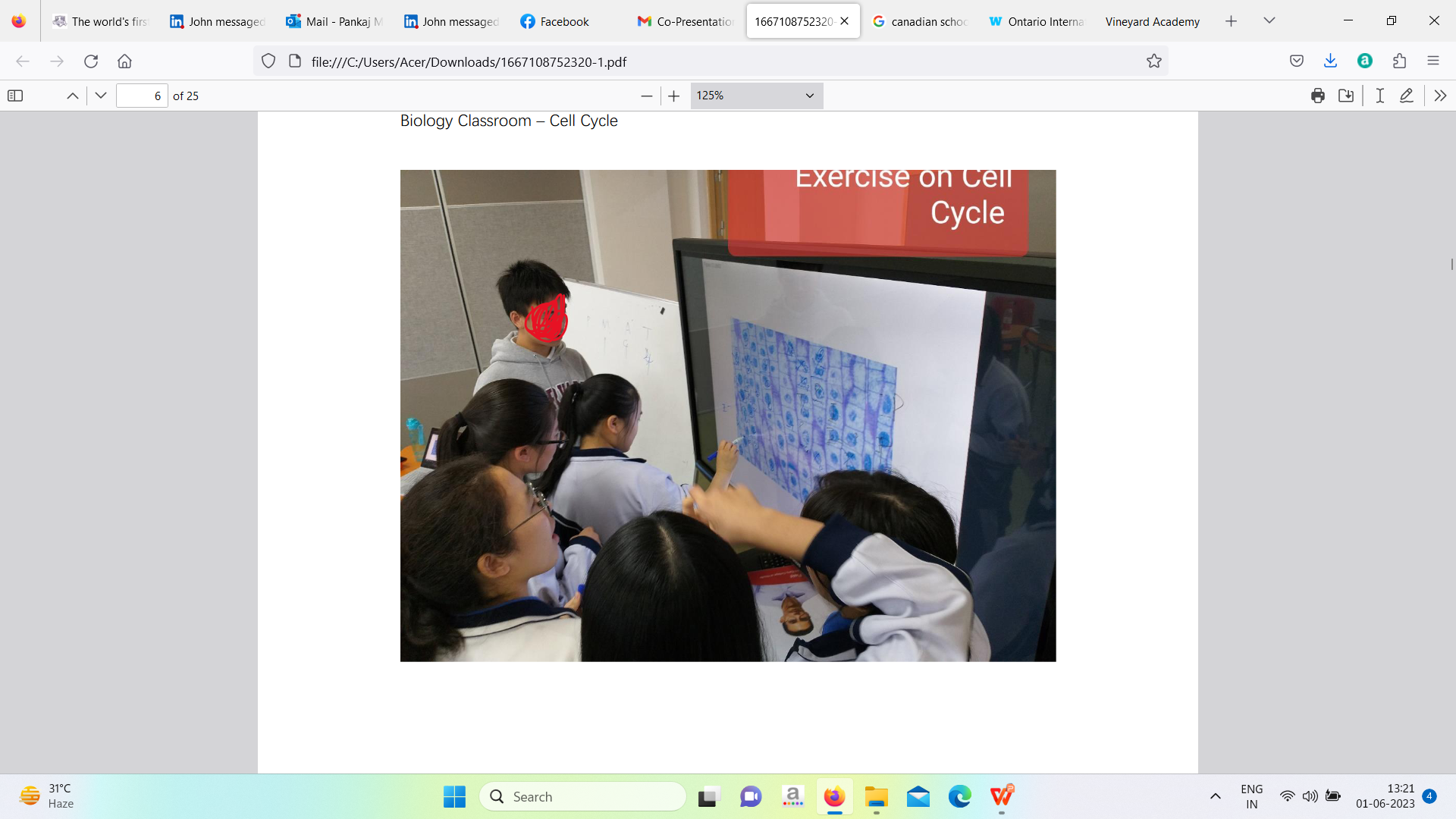 Educational Material
Educational material
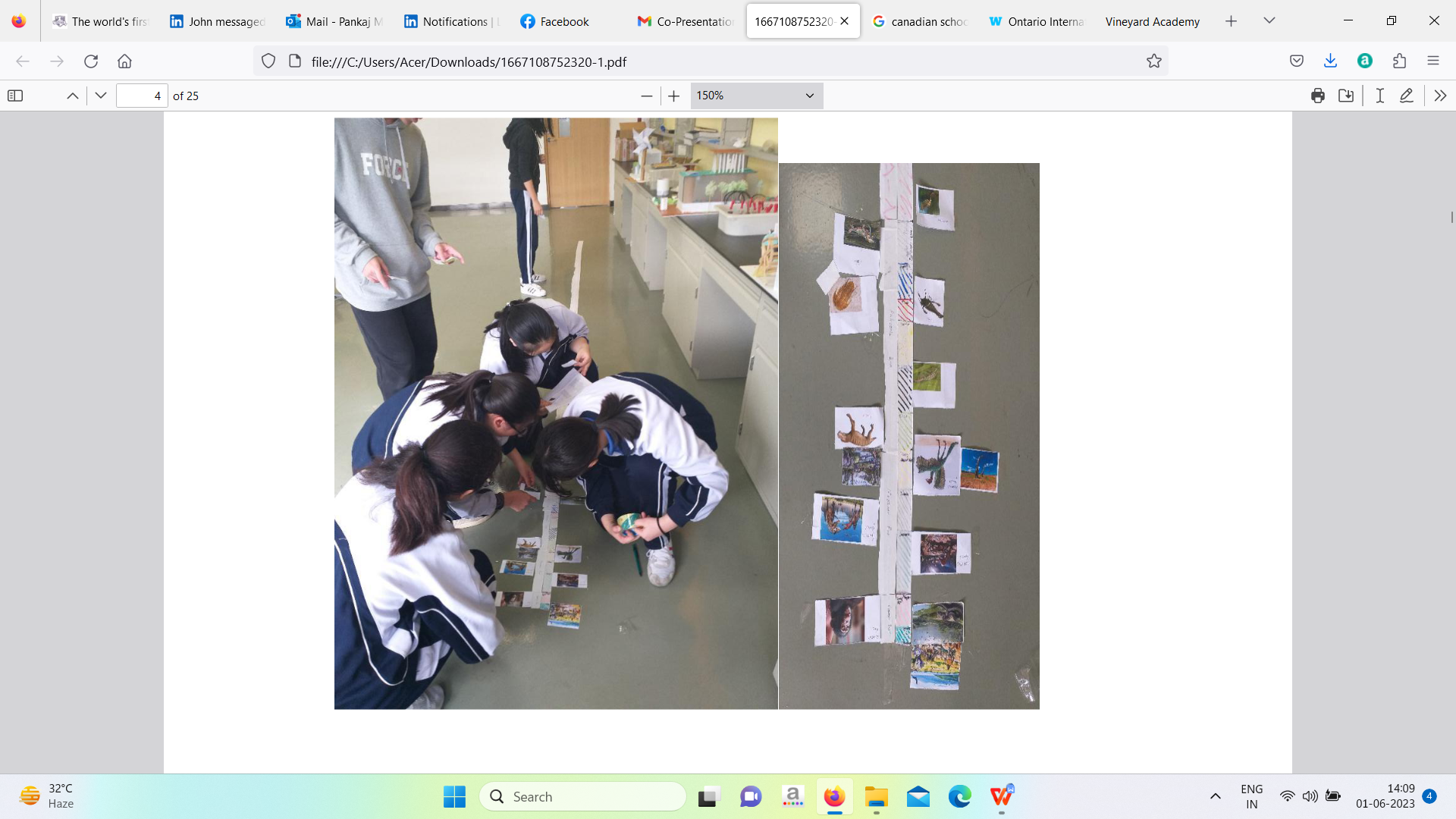 Leaves
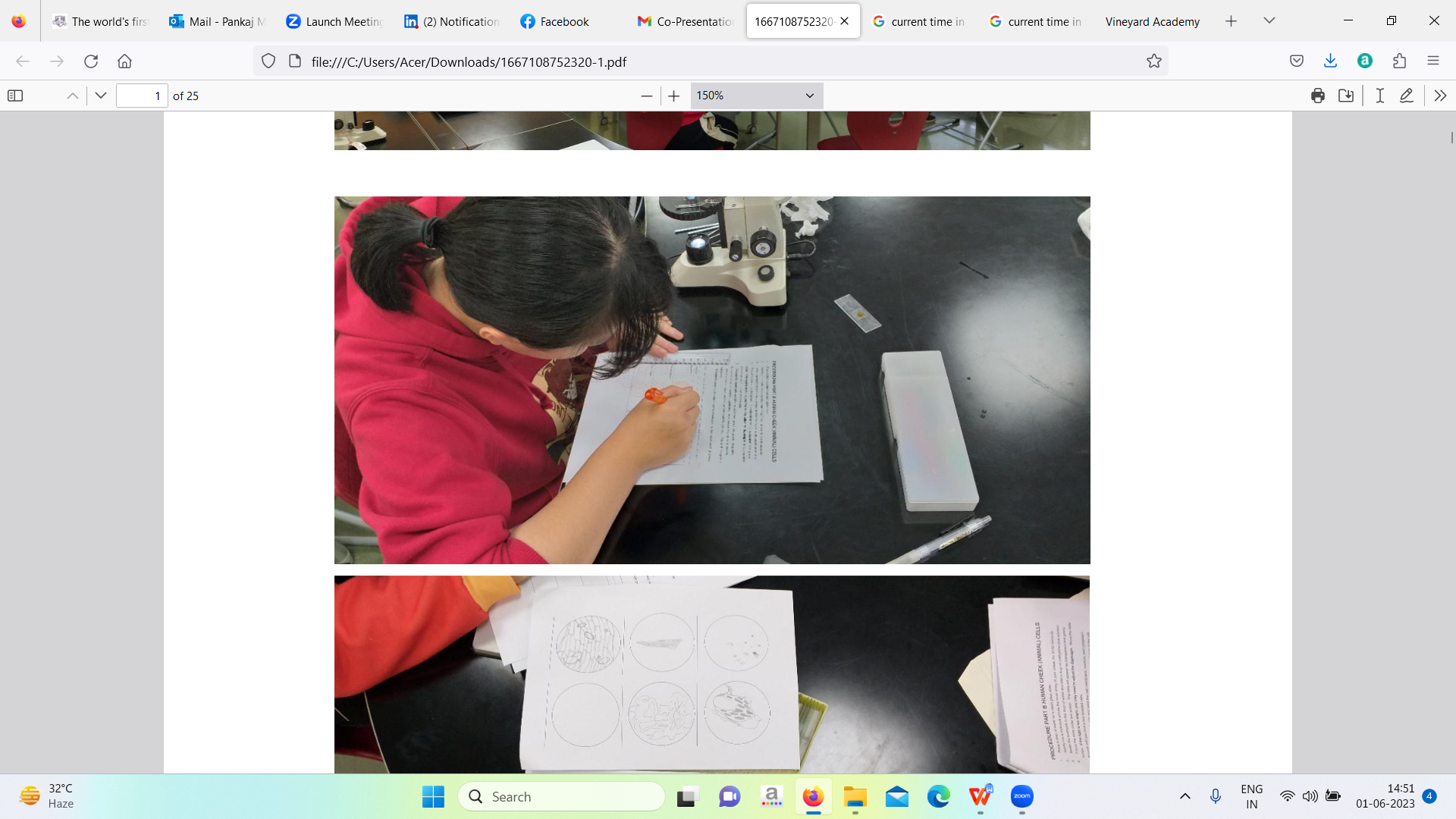 STEM Worksheet
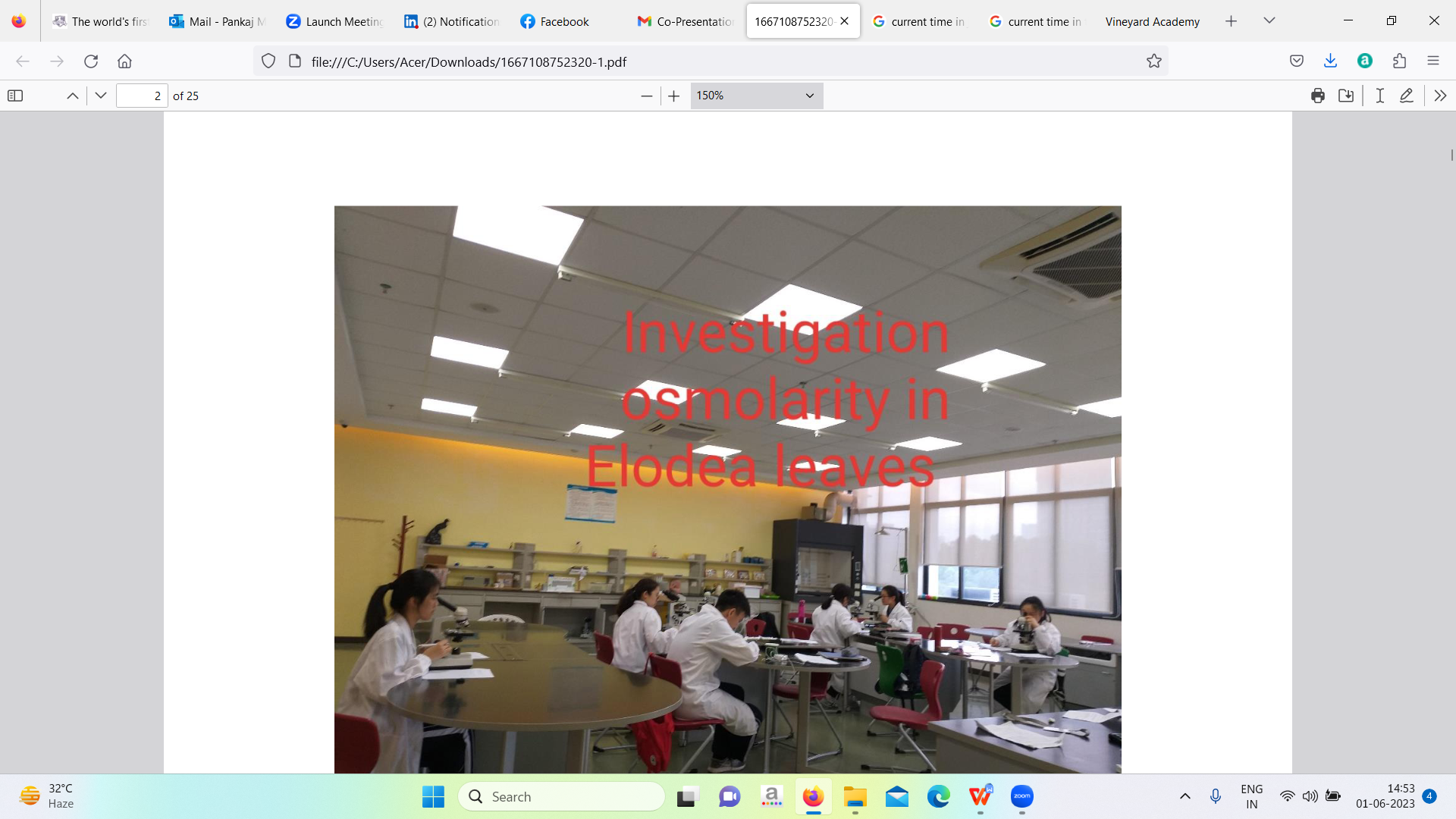 Laboratory Educational material
Laboratory Educational material
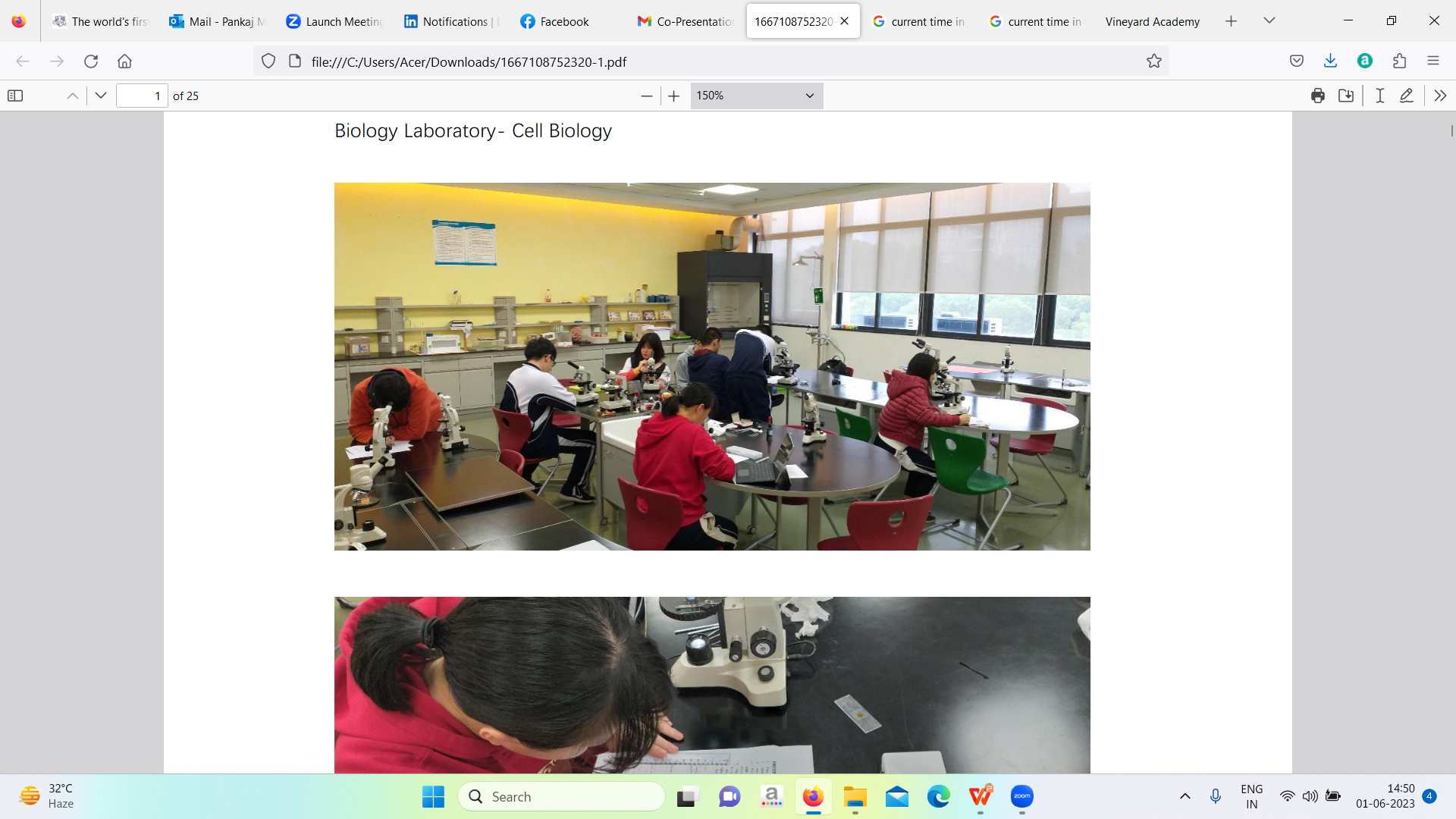 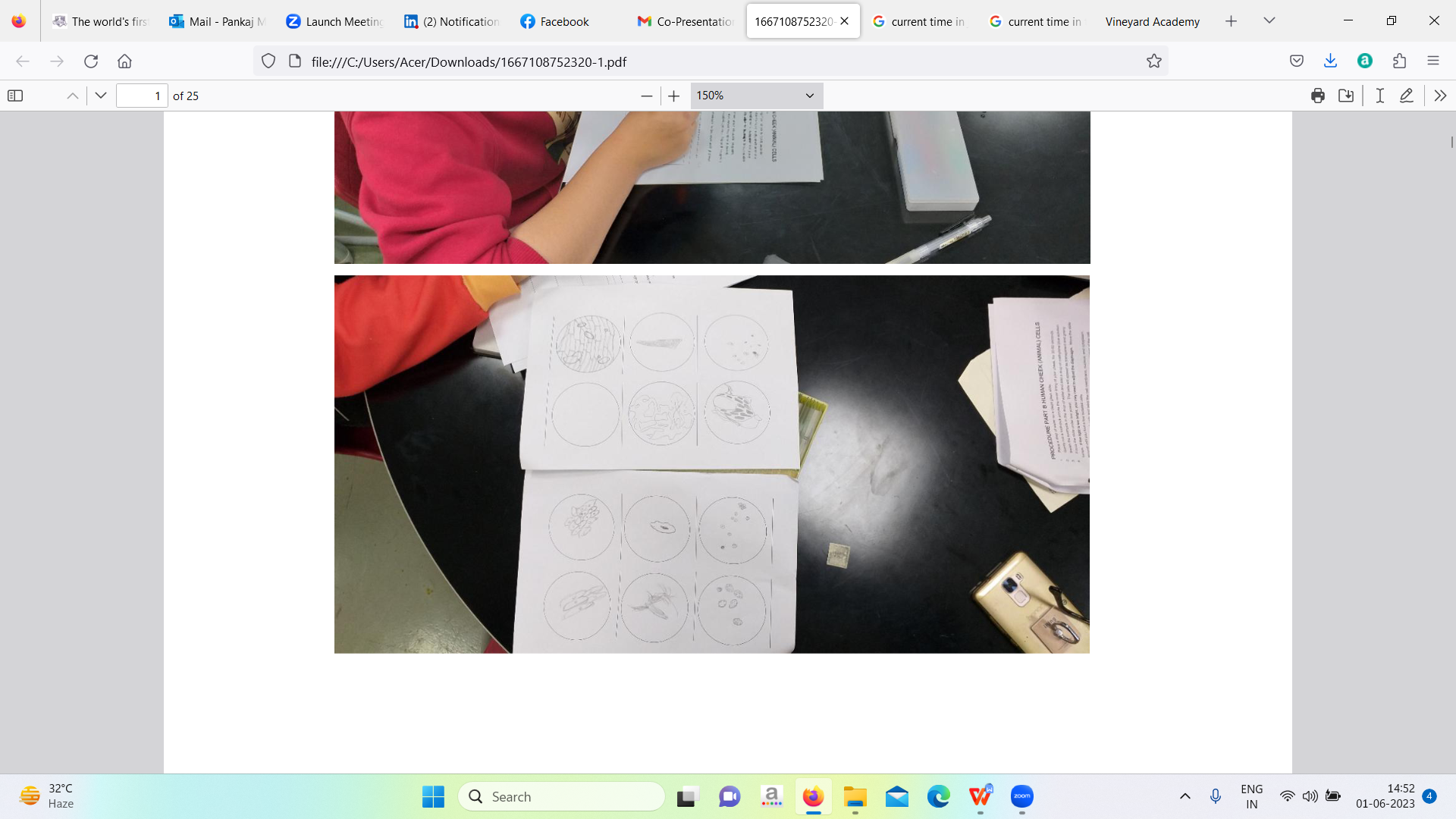 STEM Worksheet
The integration of type of resource elicits differential engagement ( better student group formation and long term engagement) which enhances science learning outcomes in-person learning environment
Synchronous Learning Environment
Zoom Main Room

Share screen and show the textbook, research article, click and learn type animation, worksheet or any other educational material.
Zoom Chat 

Share links to textbook, videos, simulations and animations.
Zoom Breakout Room

Students and Students discuss the resources shared and write on worksheet.
Asynchronous Learning Environment
Discussion Forum

Textbook, research articles and video
Announcement Forum

Textbook, resources, video, click and learn type
Moodle Messages

Textbook, research articles, discussion with instructor.
The integration of type of resource at different location of major learning space and minor learning spaces enhances science learning outcomes.
Technology in Science Learning Spaces (SLS)
Google Tools
Other Tools
Simulation
Google docs
Google slides
Google slides
PhET, HHMI and SIMBIO
Google forms
Jamboard
Padlet
Simulation-Based Learning enhances learning outcomes in Major and Minor Learning Outcomes
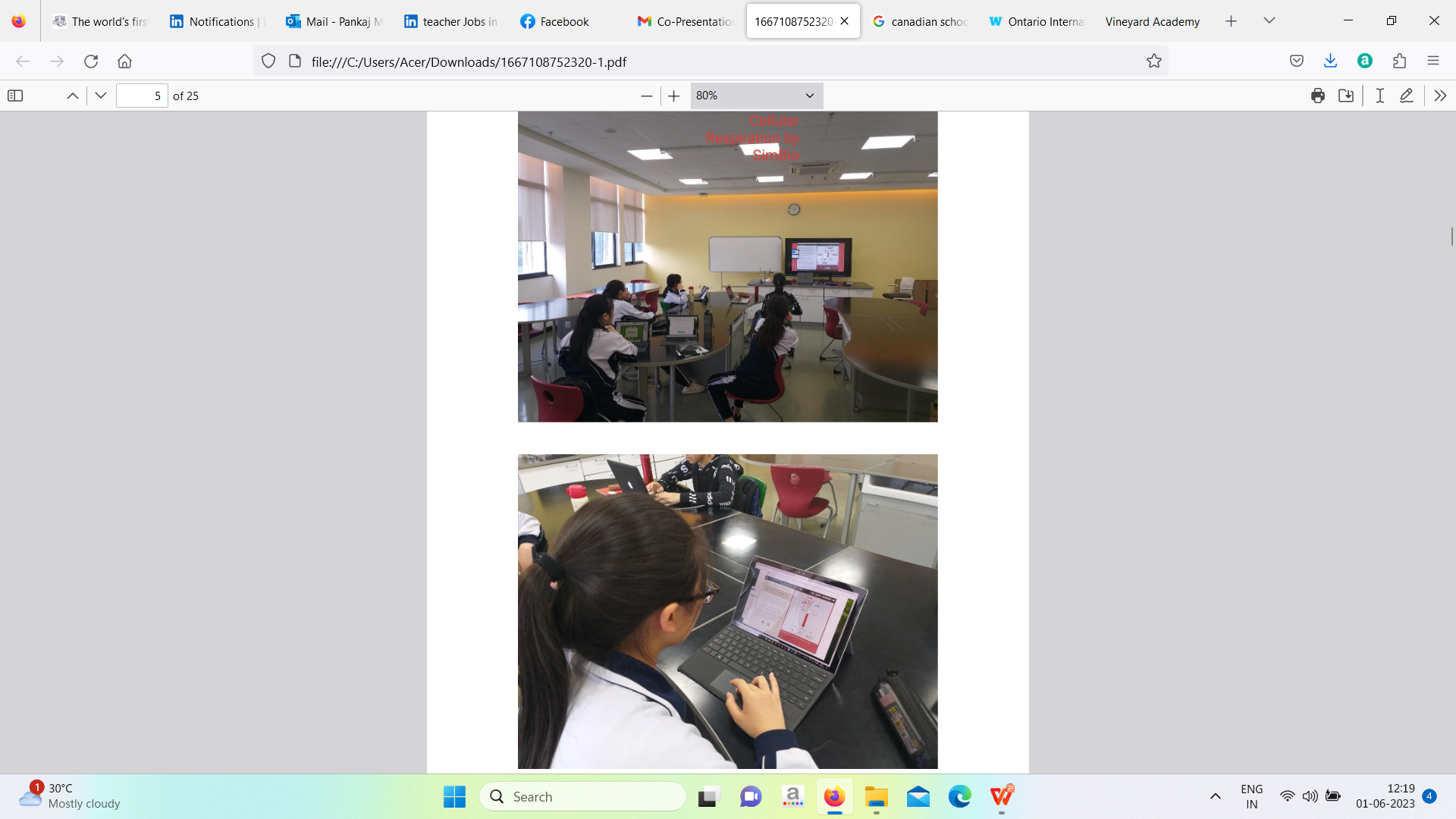 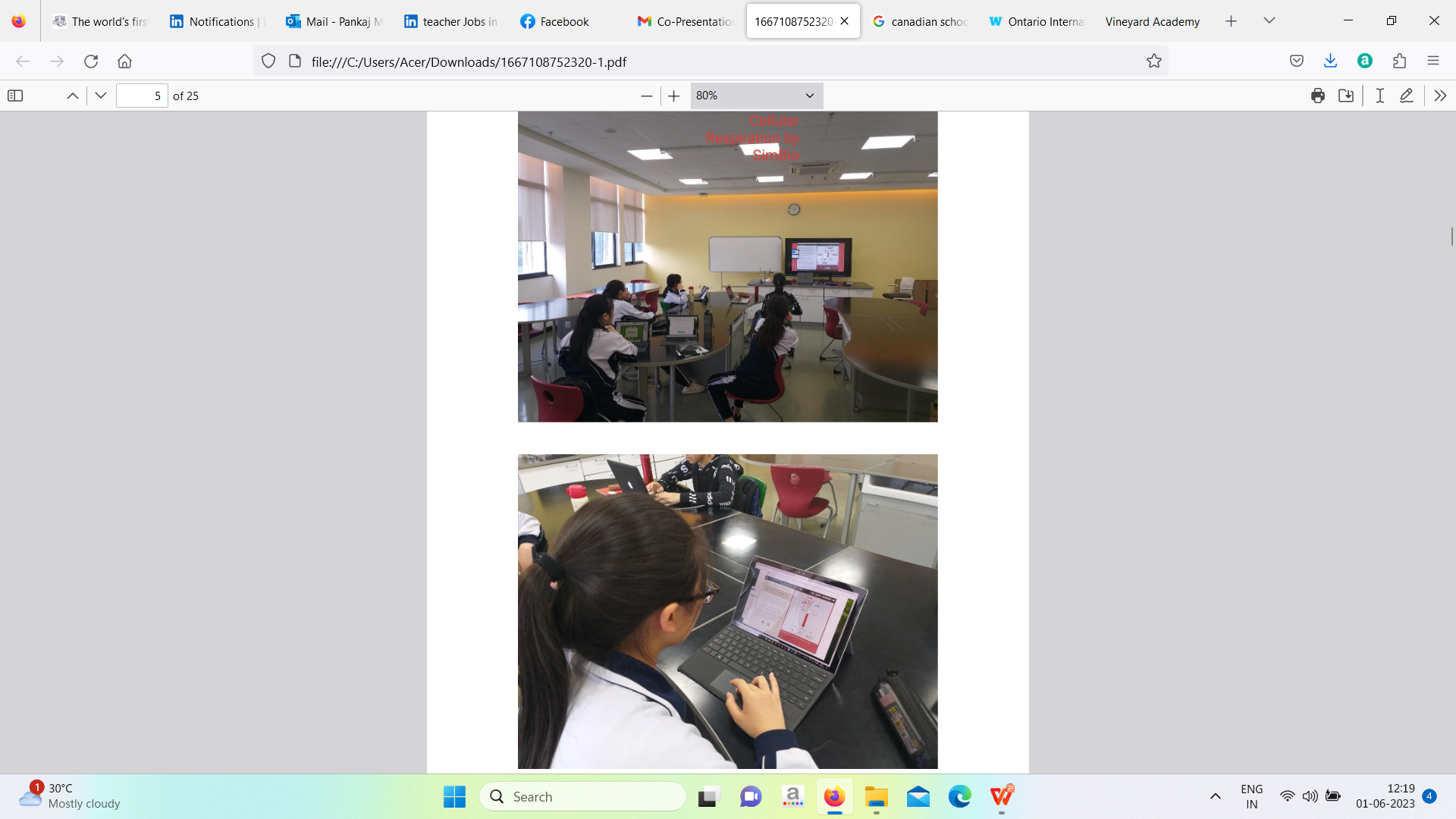 Group work to individual work
Technology Based Learning (TBL) enhances science learning outcomes by exploration and discussions with students and professors both in major learning spaces and minor learning spaces.
Synchronous Learning Environment
Zoom Main Room

Share screen and show the google tools like google doc, google sheet, google power point slides and Jamboard for individual work.
Zoom Chat 

Share the links of google tools and padlet
Zoom Breakout Room

Students-students and students-professors discuss the google doc, google sheet, google power point slides and jamboard for individual ( fewer times like reflection and mostly for collaborative work.
Asynchronous Learning Environment
Discussion Forum

Google doc and padlet for asynchronous interaction.
Announcement Forum

Google tools and padlet for additional information purposes. And sometime PhET simulations for purpose of scientific experiments.
Moodle Messages

Discussion with instructor using padlet ang google tools.
Google doc enhances science learning outcomes by advancement of student scientific writing and creativity.
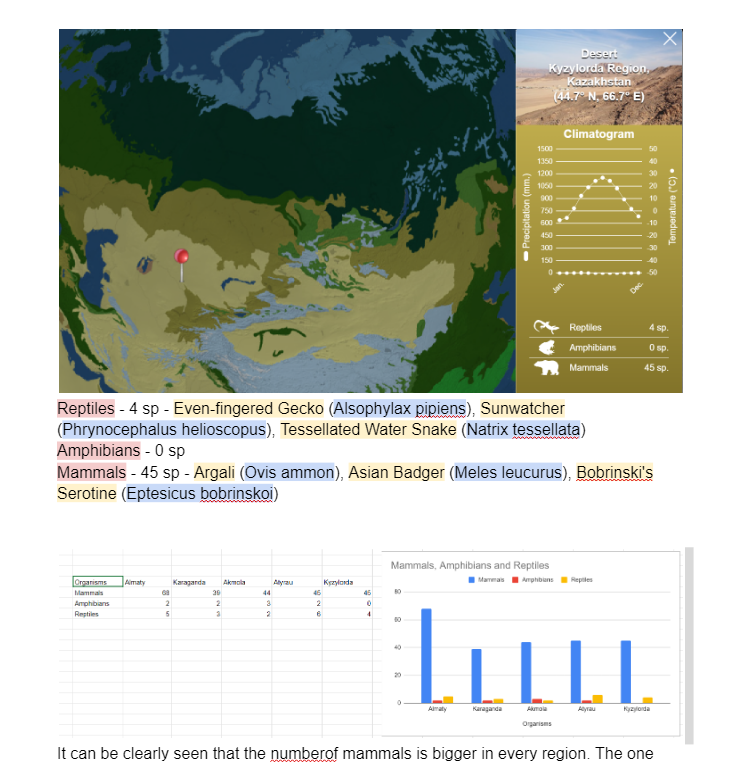 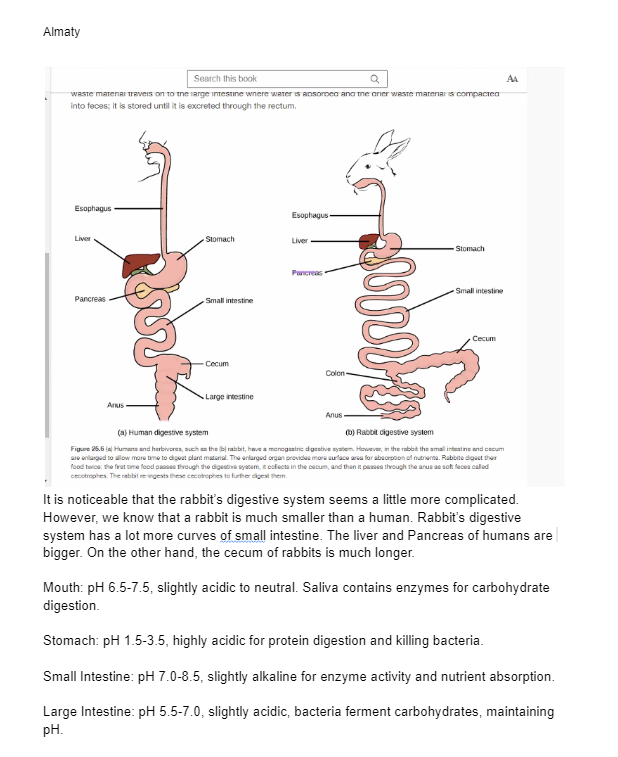 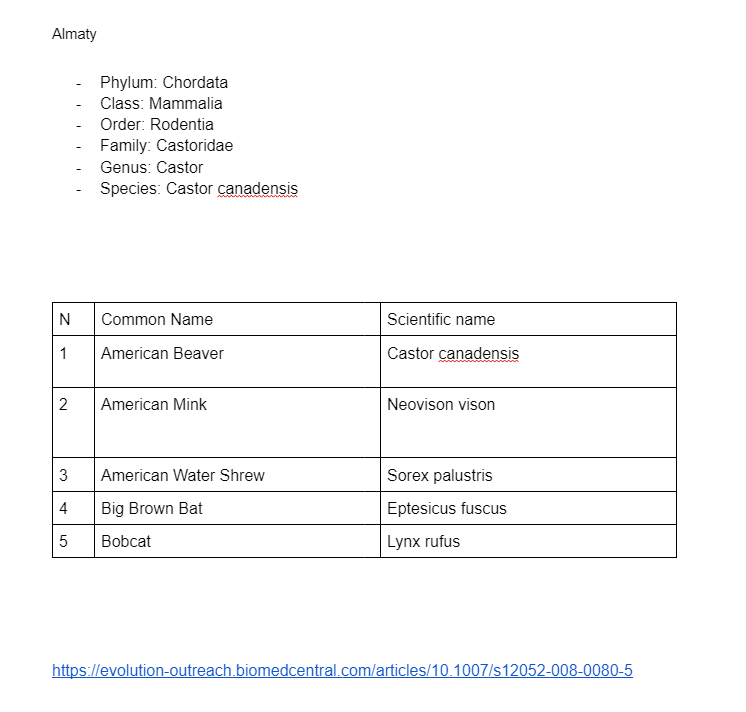 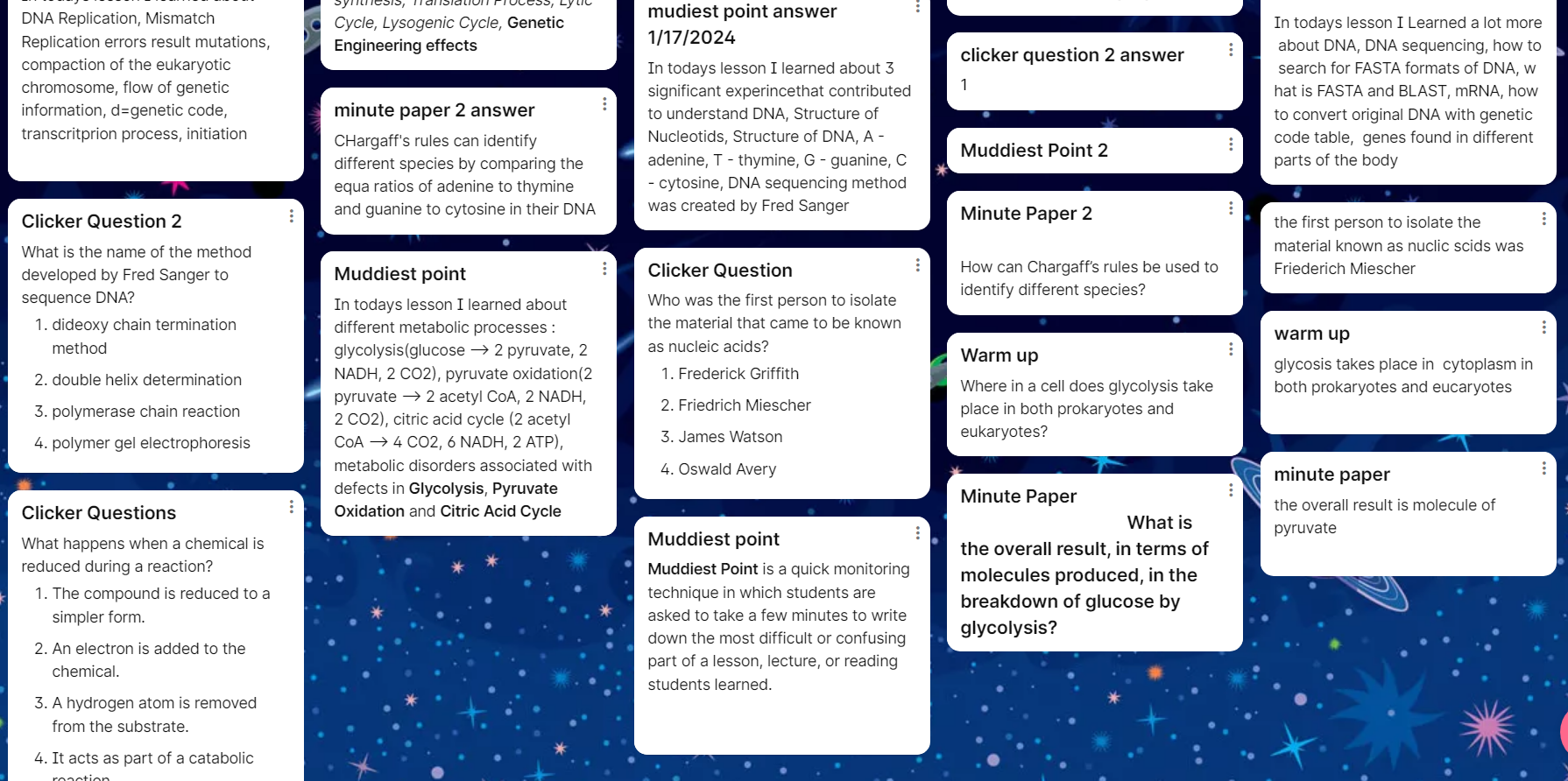 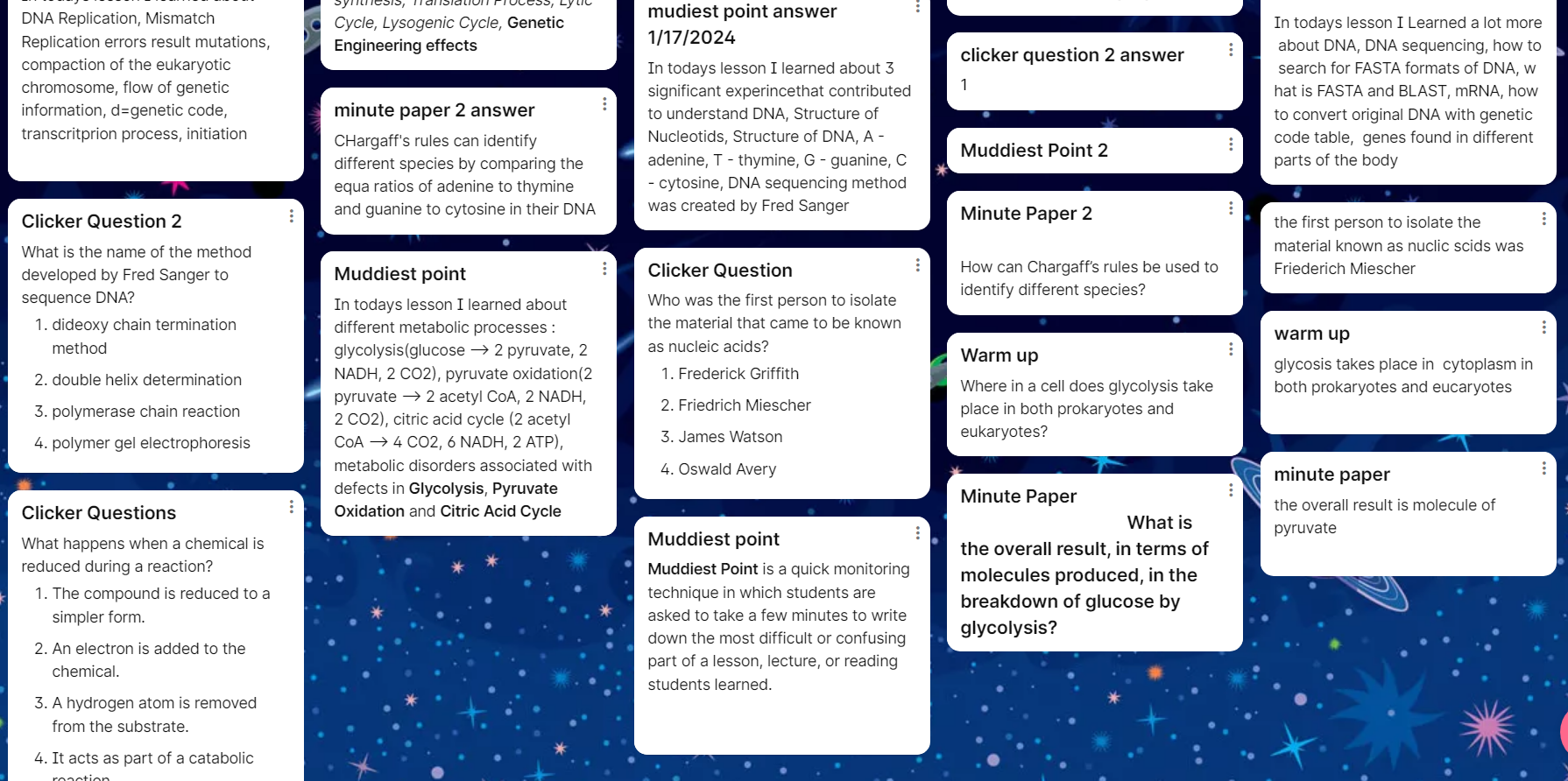 Padlet improves Science Learning outcomes by providing opportunity to students to express learning by thinking and writing critically.
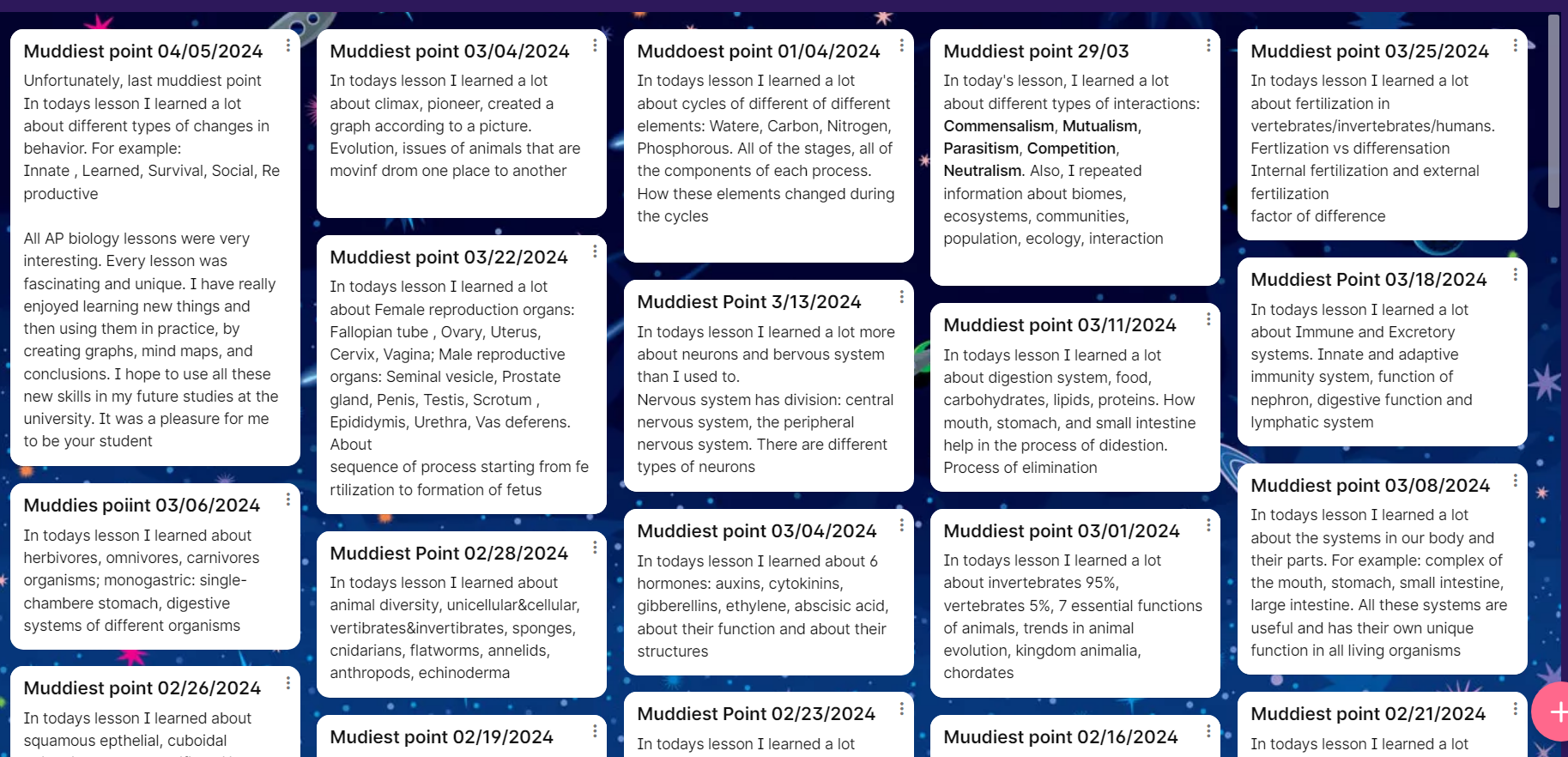 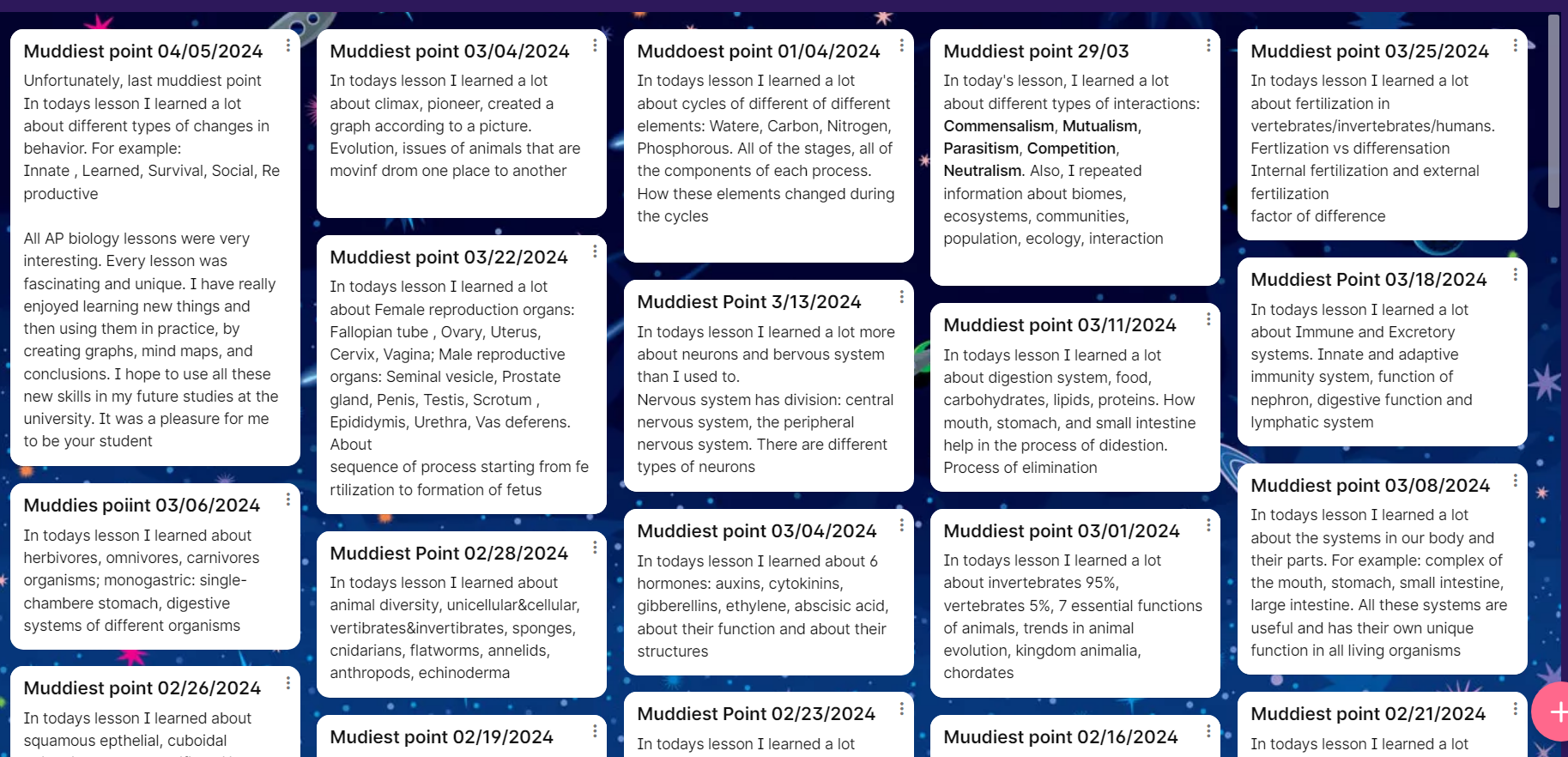 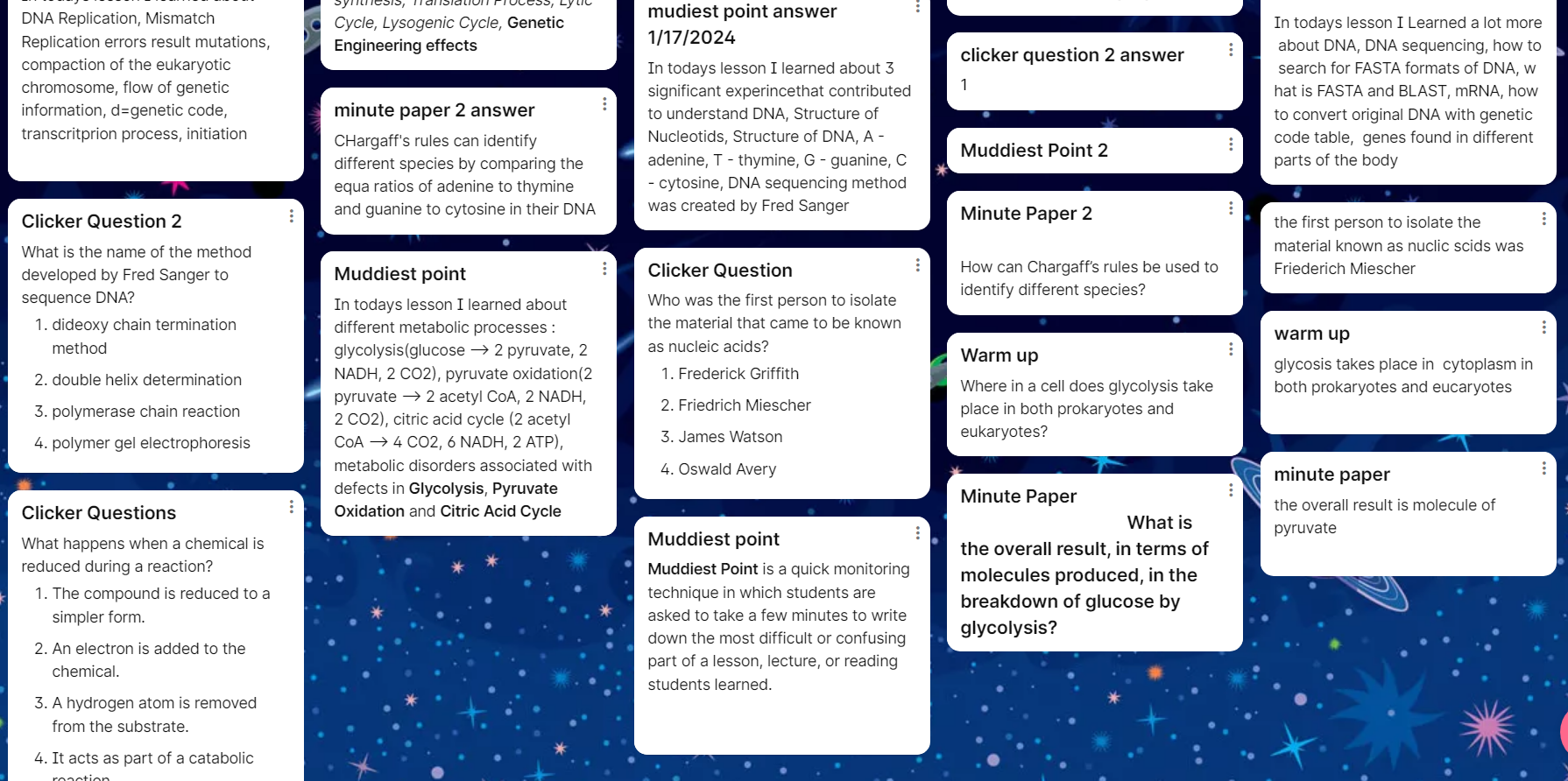 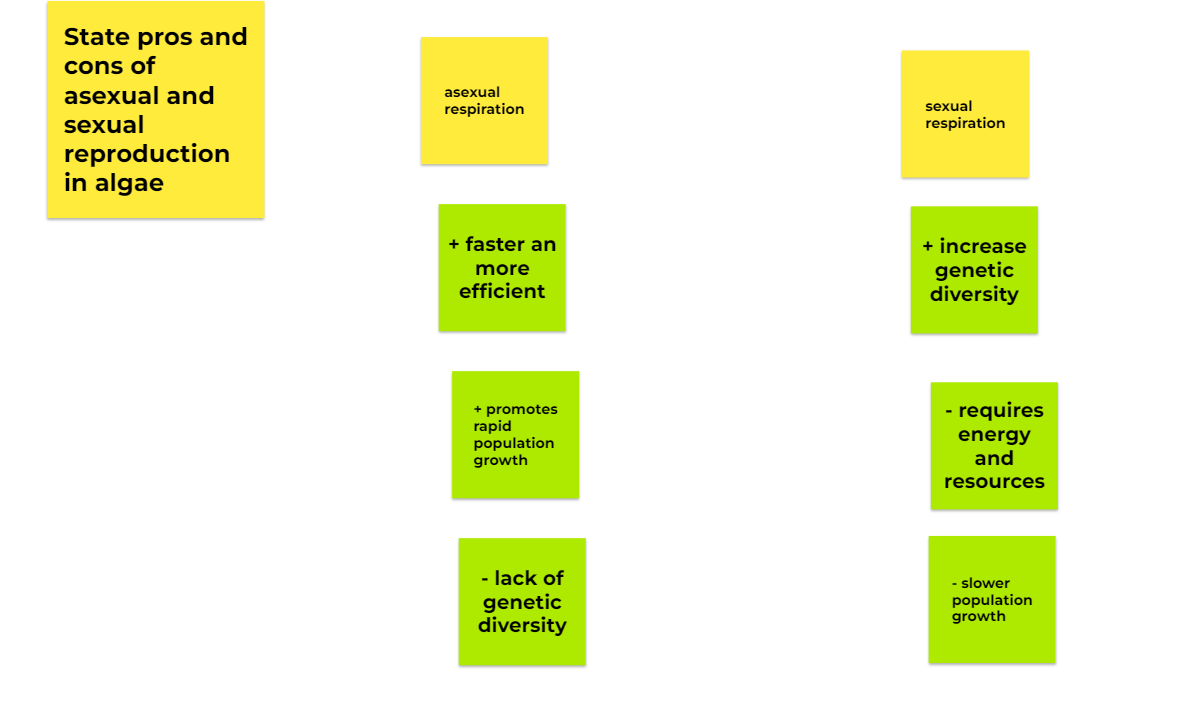 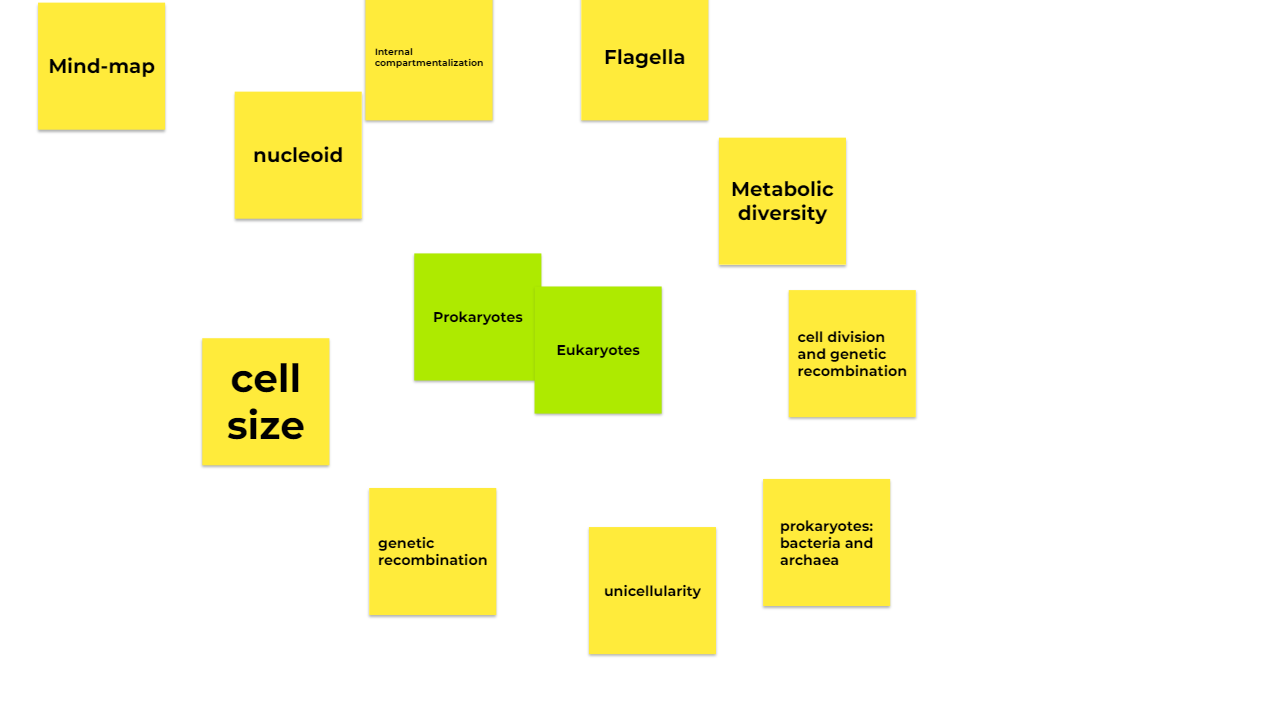 Jamboard enhances critical thinking and vocabulary
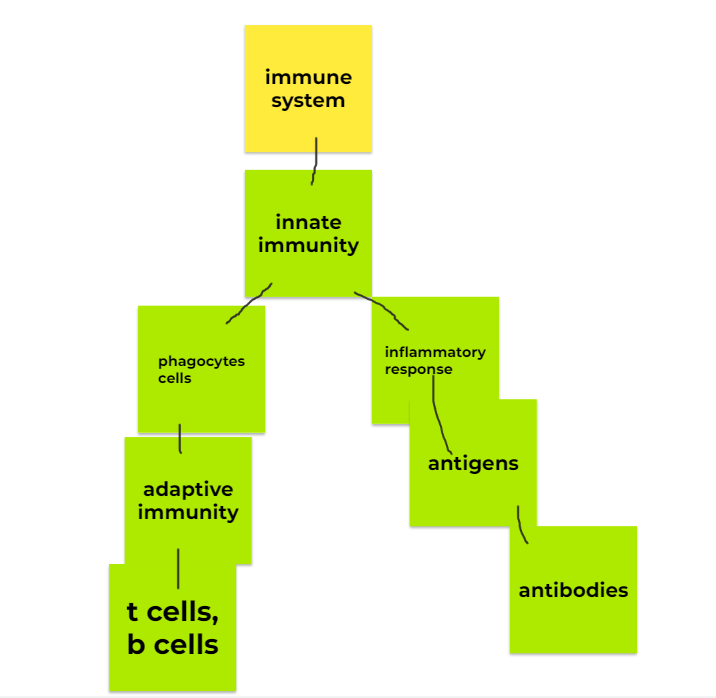 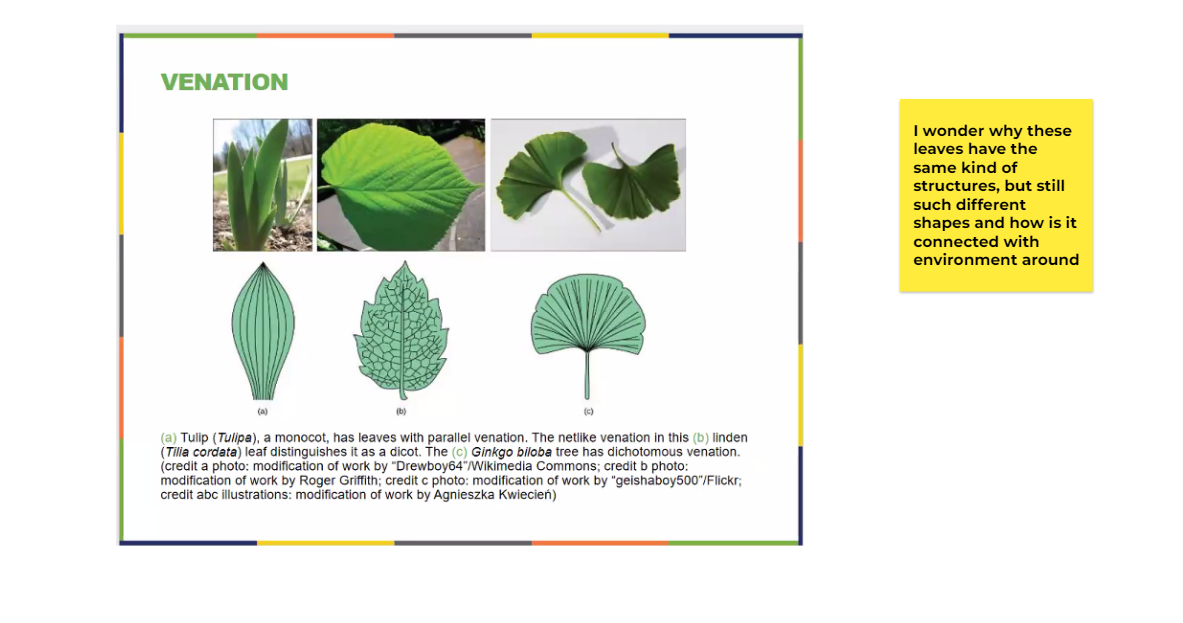 Google sheet enhances science learning outcomes by data organization, data representation and analysis
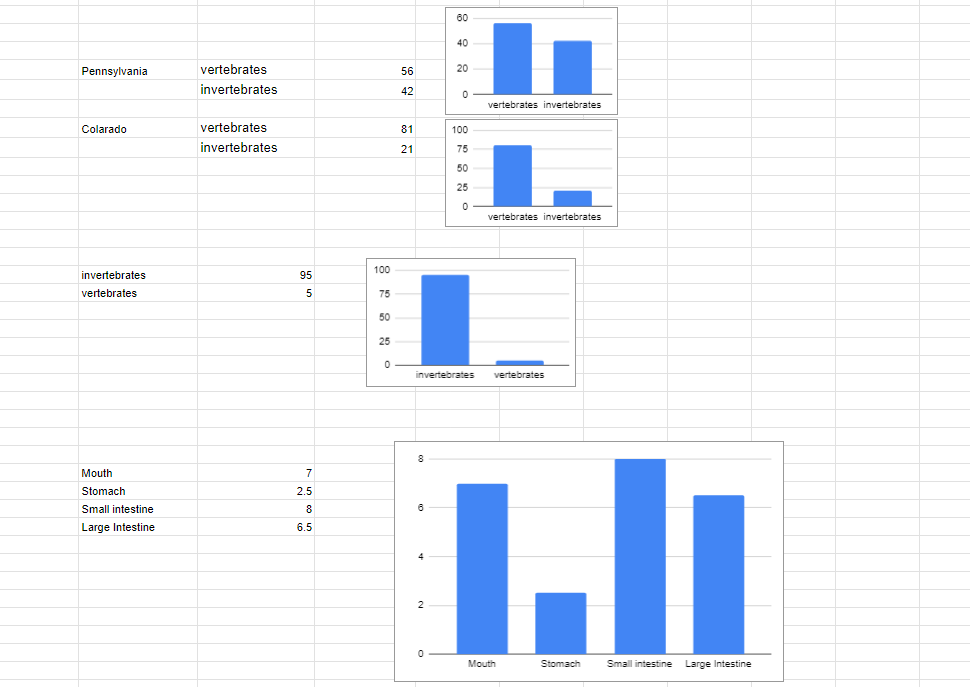 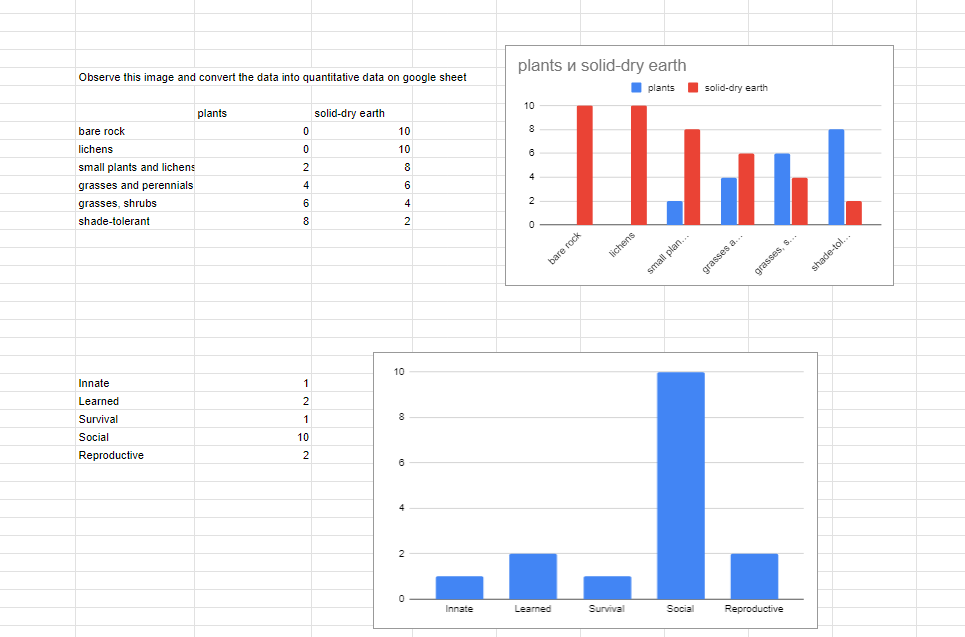 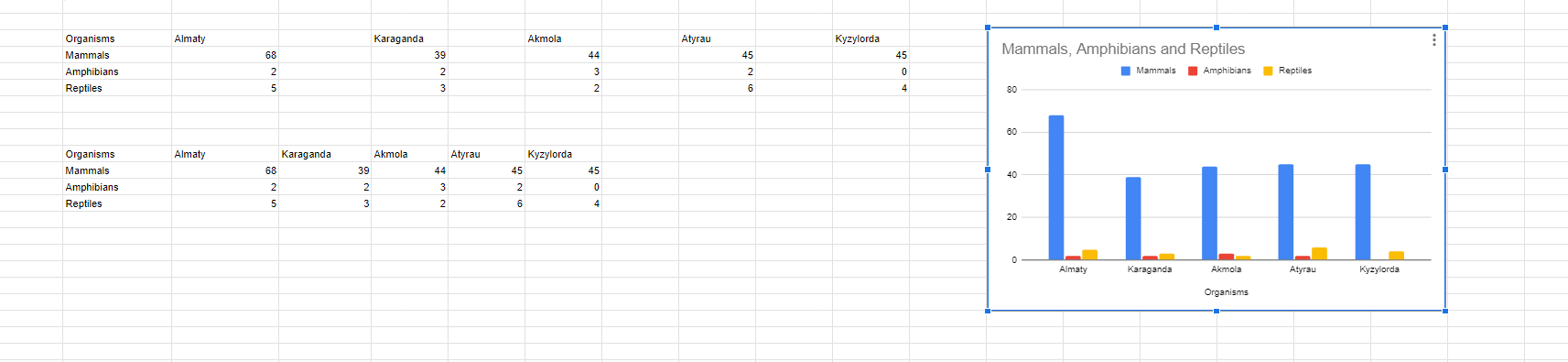 Location – Zoom main room
Technology Based Learning (TBL) enhances science learning outcomes by increasing scientific writing, critical thinking and vocabulary in asynchronous and synchronous learning outcomes .
Technology and types of technology may play important role in enhancement of learning outcome however multidisplinary approaches of integration of technology, resources and learning activities may be required to utilize the major learning spaces and minor learning spaces to advance the science learning outcomes.
Questions/ Suggestions and Feedback